vol 2  Figure 1.1  Trends in the number of incident cases of ESRD, in thousands, by modality, in the U.S. population, 1980-2012
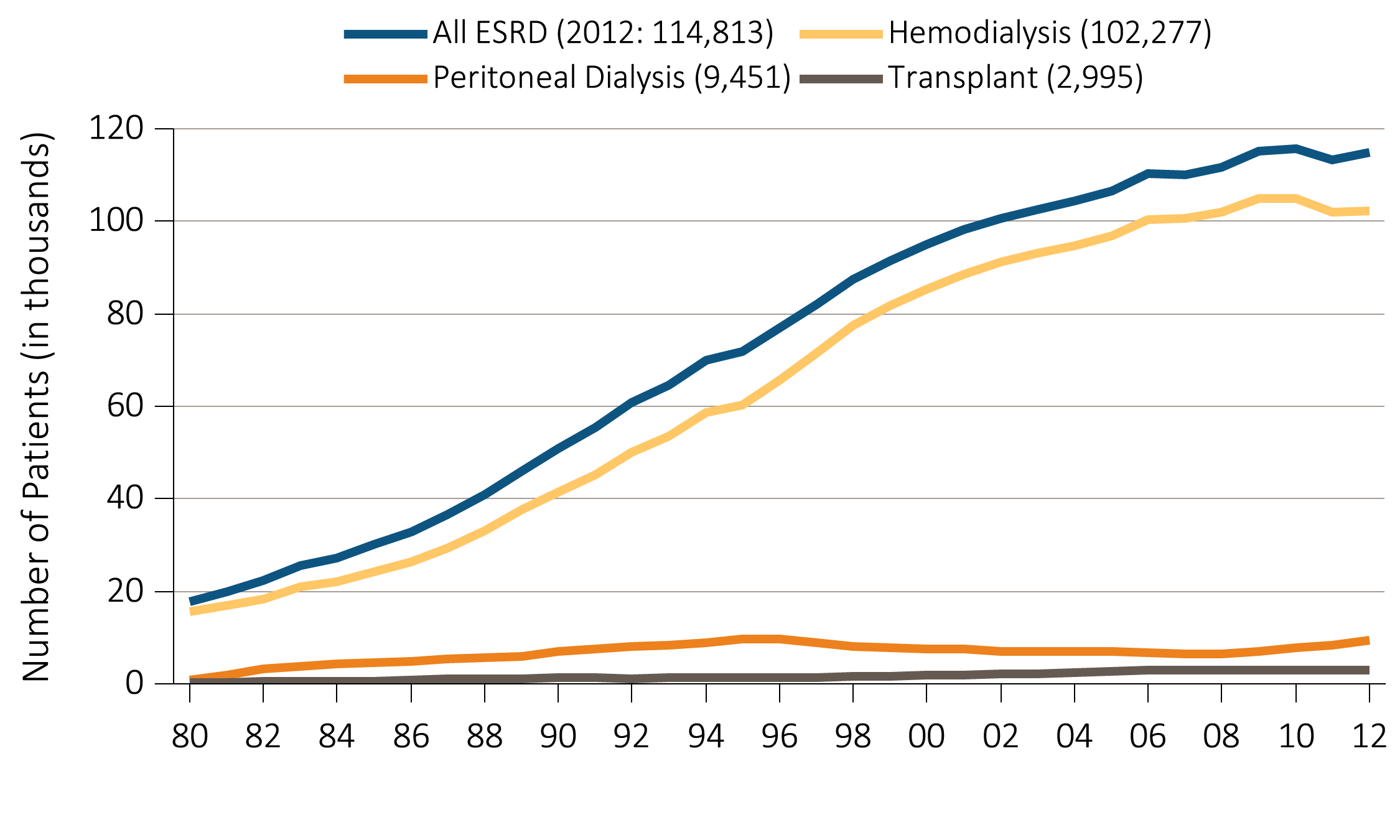 Data Source: Reference table D1. Abbreviation: ESRD, end-stage renal disease.
Vol 2, ESRD, Ch 1
2
vol 2  Figure 1.2  Trends in the adjusted* incidence rate of ESRD, per million/year (bars; scale on right), and annual percent change in the adjusted* incidence rate of ESRD (lines; scale on left) in the U.S. population, 1980-2012
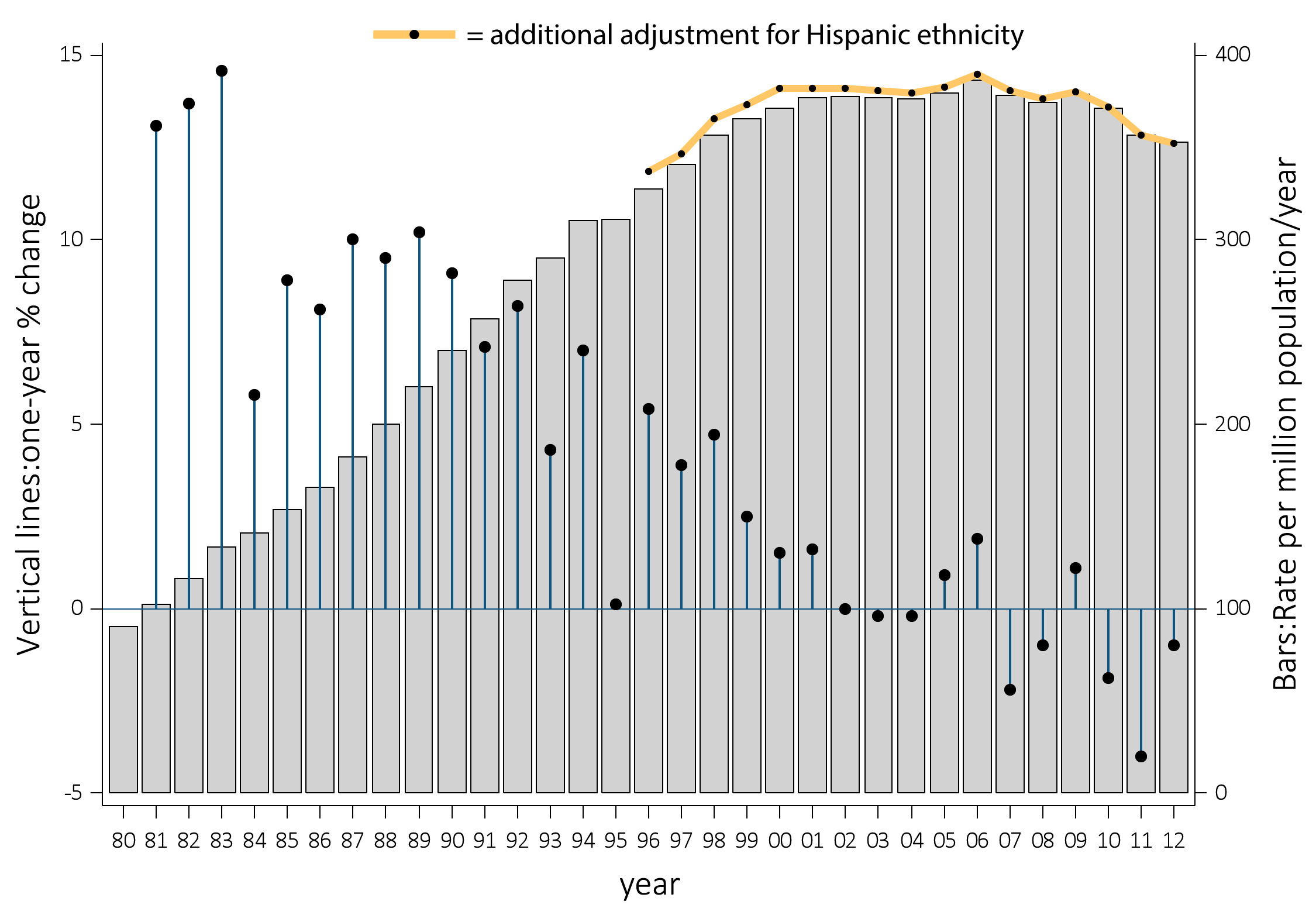 Data Source: Reference tables A.2(2) and A.2(3). *Adjusted for age, sex, and race. The standard population was the U.S. population in 2011. Abbreviation: ESRD, end-stage renal disease.
Vol 2, ESRD, Ch 1
3
vol 2  Figure 1.3  Map of the adjusted* incidence rate of ESRD, per million/year, by state, in the U.S. population, 2012
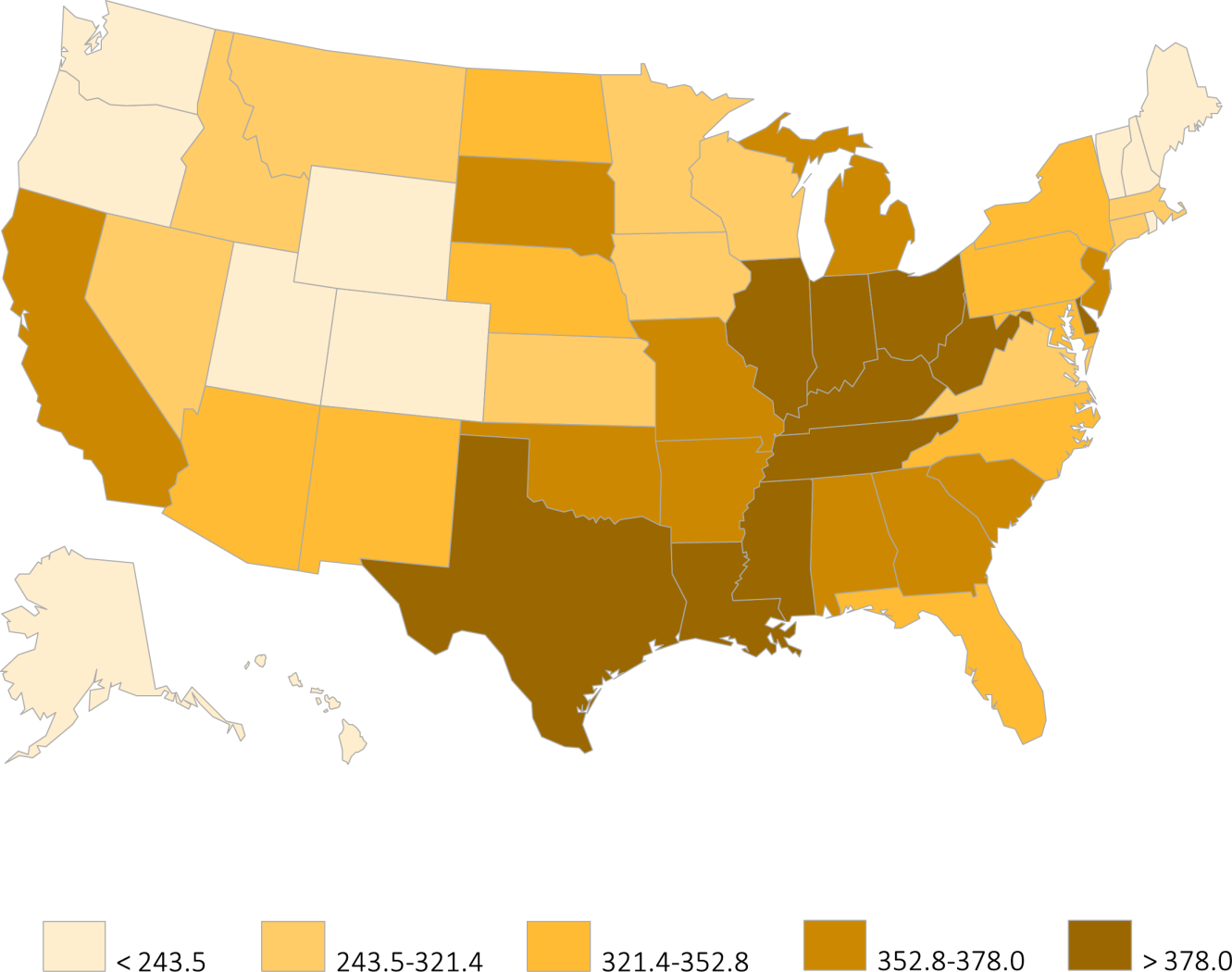 Data Source: Reference table A.9, and special analyses, USRDS ESRD Database. *Adjusted for age, sex, and race. The standard population was the U.S. population in 2011. Abbreviation: ESRD, end-stage renal disease.
Vol 2, ESRD, Ch 1
4
vol 2  Table 1.1  Adjusted* incidence rate of ESRD, per million/year, and percentage distribution of diabetes, race and ethnicity among incident ESRD patients, by ESRD network, 2012
Data Source: Reference table: A.10, A.11, and Special Analyses, USRDS ESRD Database. *Adjusted for age, sex, and race. The standard population was the U.S. population in 2011. Listed from lowest to highest rate per million/year. Abbreviations: Af Am, African American; ESRD, end-stage renal disease; Hisp, Hispanic; N Am, Native American.
Vol 2, ESRD, Ch 1
5
vol 2  Figure 1.4  Trends in (a) ESRD incident cases, in thousands, and (b) adjusted* ESRD incidence rate, per million/year, by age group, in the U.S. population, 1980-2012
(a)  Incident Cases
(b)  Incidence Rates
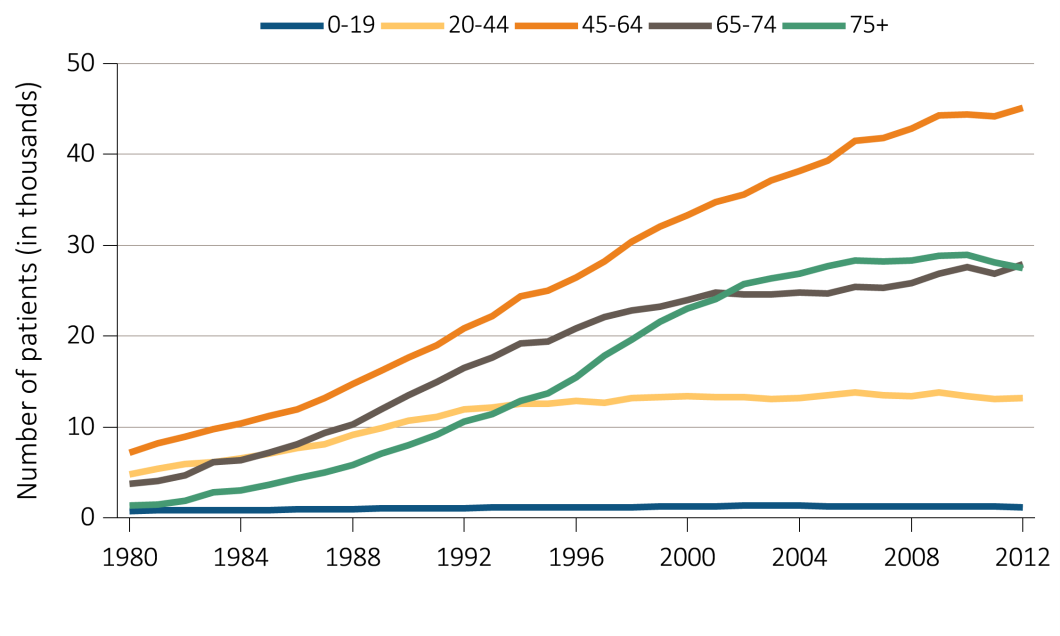 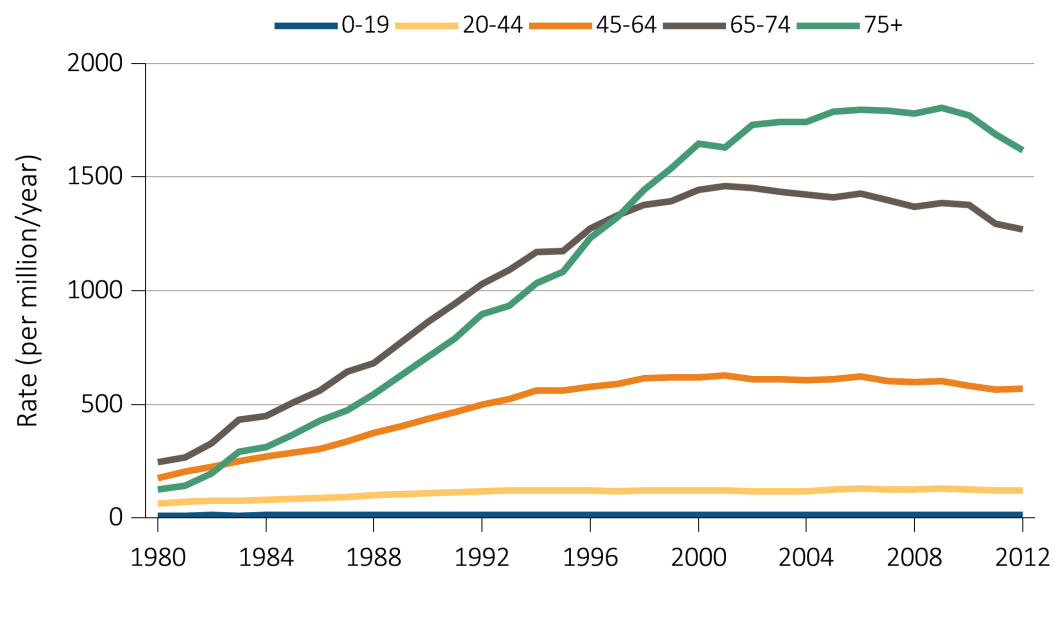 Data Source: Reference tables A.1, A.2(2). *Adjusted for sex and race. The standard population is the U.S. population in 2011. Abbreviation: ESRD, end-stage renal disease.
Vol 2, ESRD, Ch 1
6
vol 2  Figure 1.5  Trends in (a) ESRD incident cases, in thousands, and (b) adjusted* ESRD incidence rate, per million/year, by race, in the U.S. population, 1980-2012
(a)  Incident Cases
(b)  Incidence Rates
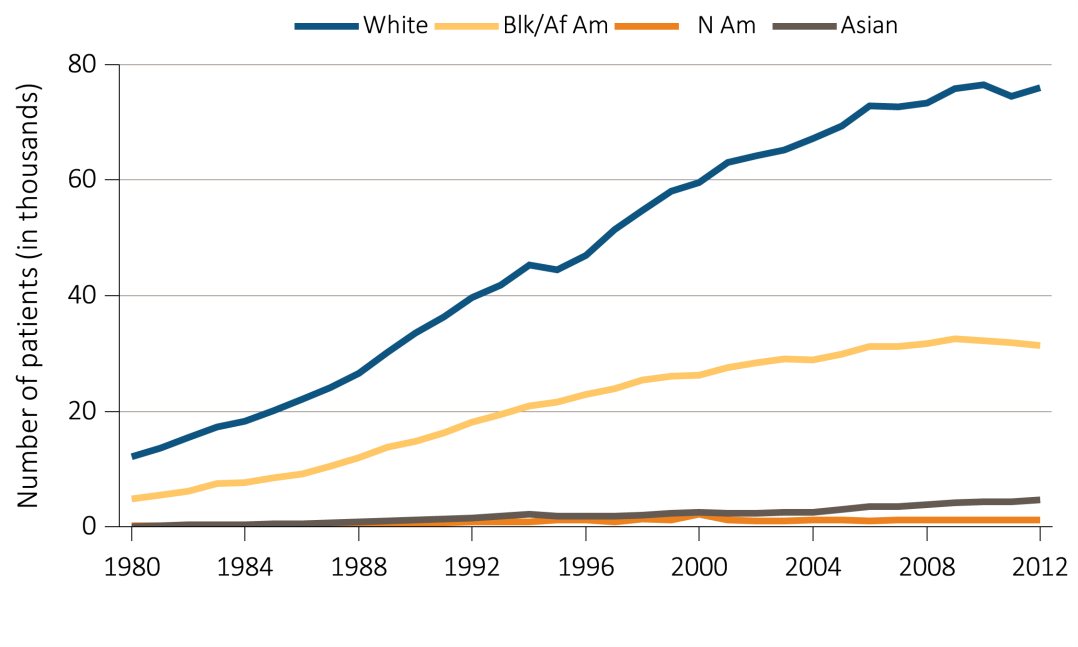 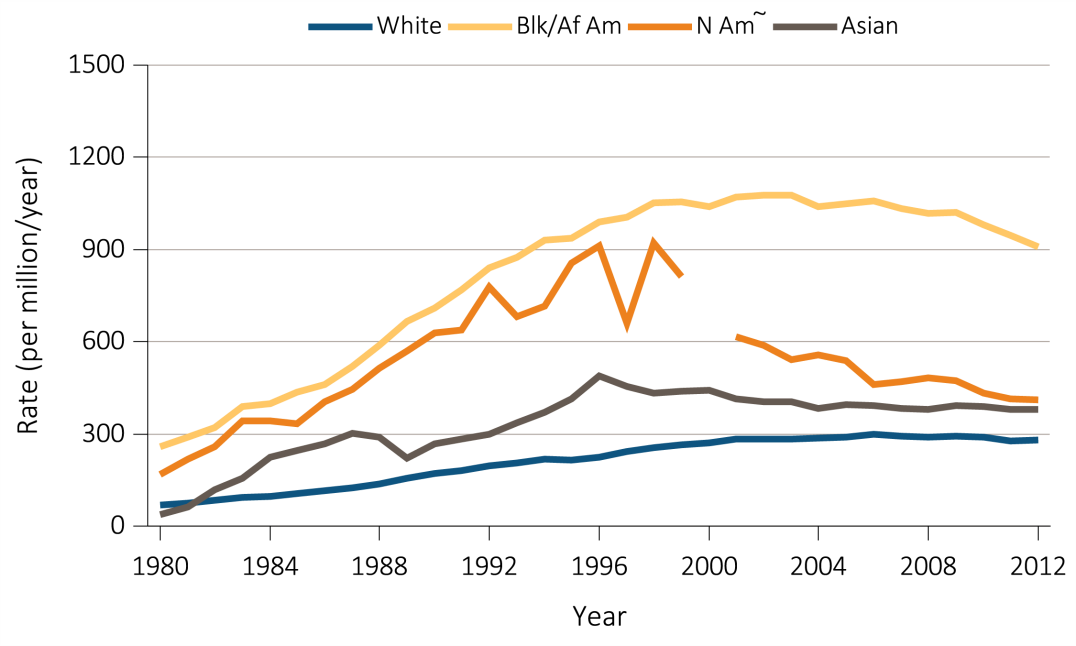 Data Source: Reference tables A.1, A.2(2). *Adjusted for age and sex; the standard population was the U.S. population in 2011. Panel b: ~Estimate shown is imprecise due to small sample size and may be unstable over time. The line for Native Americans has a discontinuity because of unreliable data for that year. Abbreviations: Af Am, African American; ESRD, end-stage renal disease; N Am, Native American.
Vol 2, ESRD, Ch 1
7
vol 2  Figure 1.6  Trends in (a) ESRD incident cases, in thousands, and (b) adjusted* ESRD incidence rate, per million/year, by Hispanic ethnicity, in the U.S. population, 1996-2012
(a)  Incident Cases
(b)  Incidence Rates
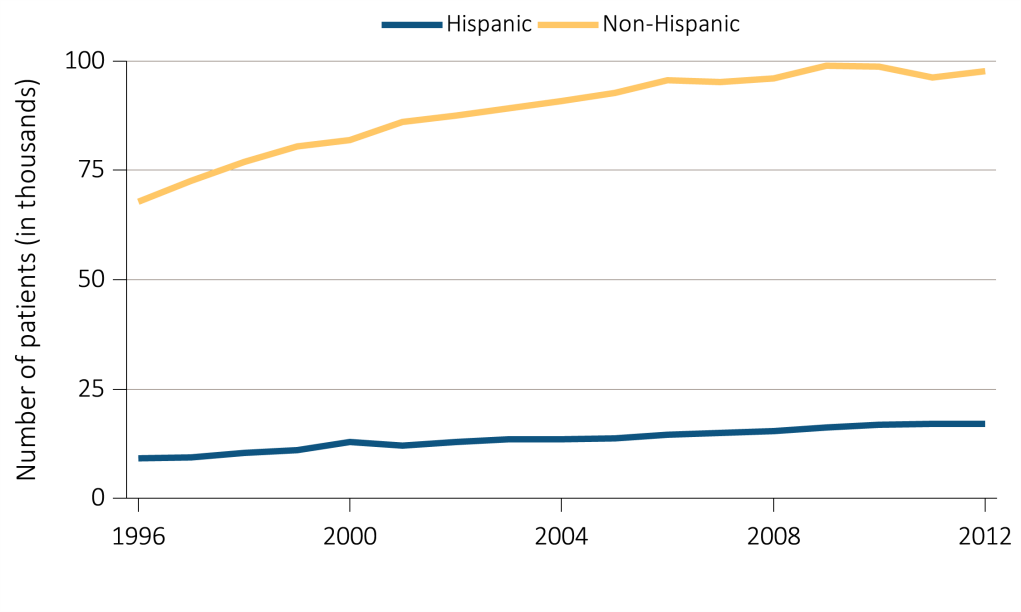 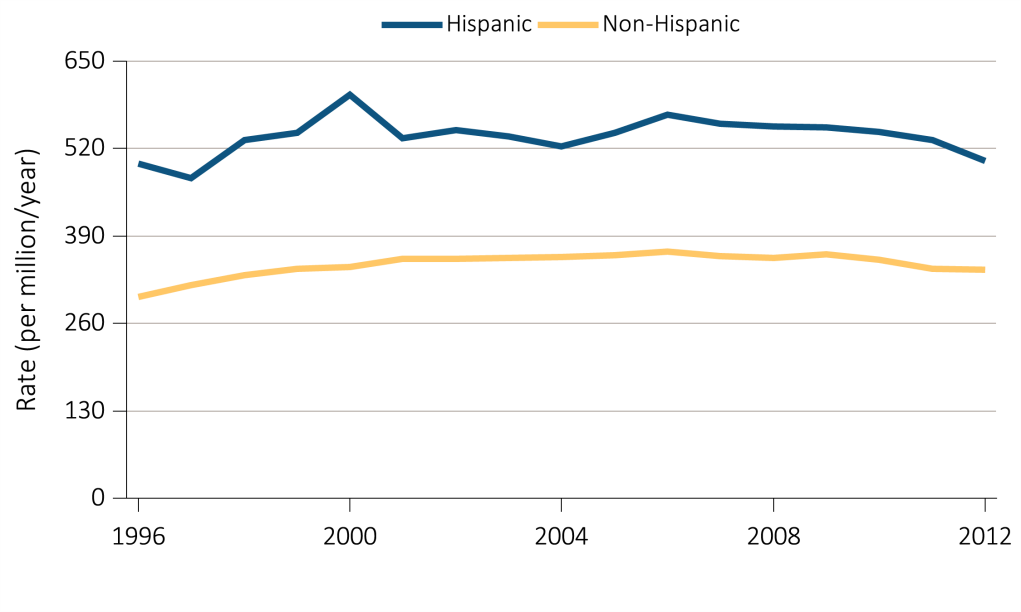 Data Source: Reference tables A.1, A.2(3). *Adjusted for age, sex, and race. The standard population was the U.S. population in 2011. Abbreviation: ESRD, end-stage renal disease.
Vol 2, ESRD, Ch 1
8
vol 2  Figure 1.7  Trends in (a) ESRD incident cases, in thousands, and (b) adjusted* ESRD incidence rate, per million/year, by primary cause of ESRD, in the U.S. population, 1980-2012
(a)  Incident Cases
(b)  Incidence Rates
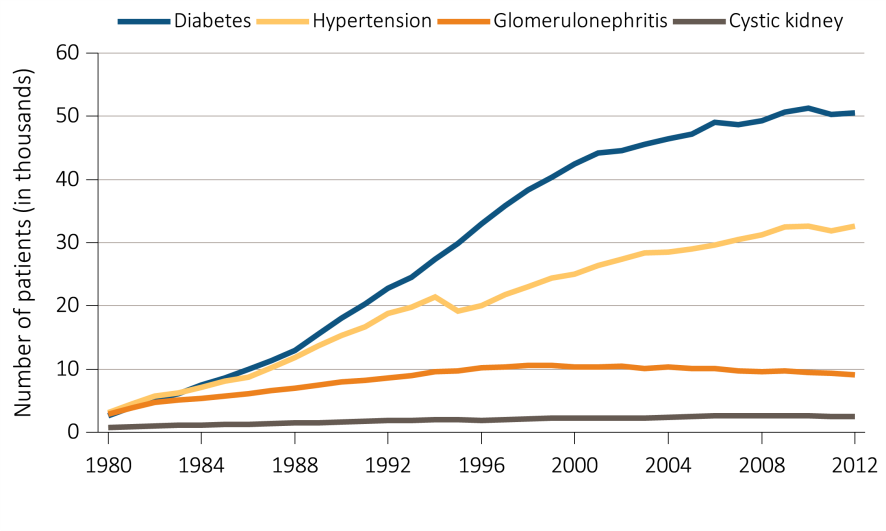 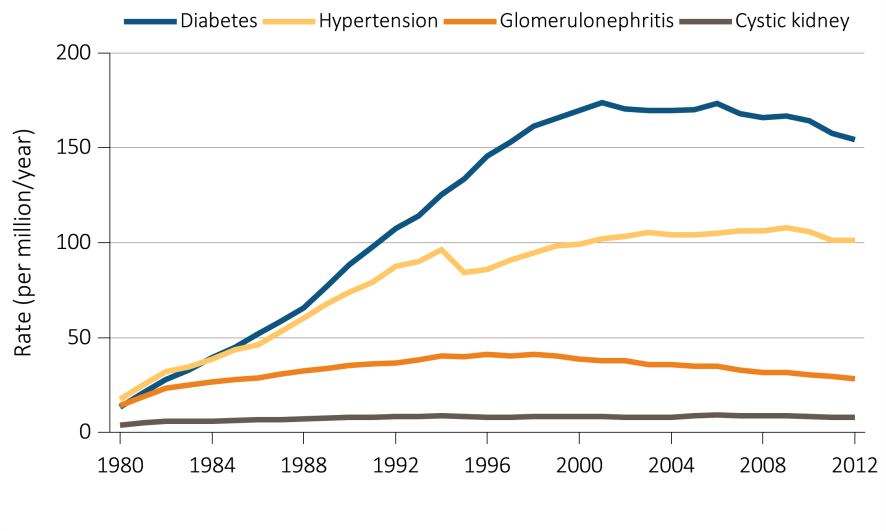 Data Source: Reference tables A.1, A.2(2). *Adjusted for age, sex, and race. The standard population was the U.S. population in 2011. Abbreviation: ESRD, end-stage renal disease.
Vol 2, ESRD, Ch 1
9
vol 2  Figure 1.8  Trends in the sex-adjusted incidence rate* of ESRD due to diabetes as the primary cause, per million/year, by age, race, and ethnicity, for black/African Americans, in the U.S. population, 1980-2012
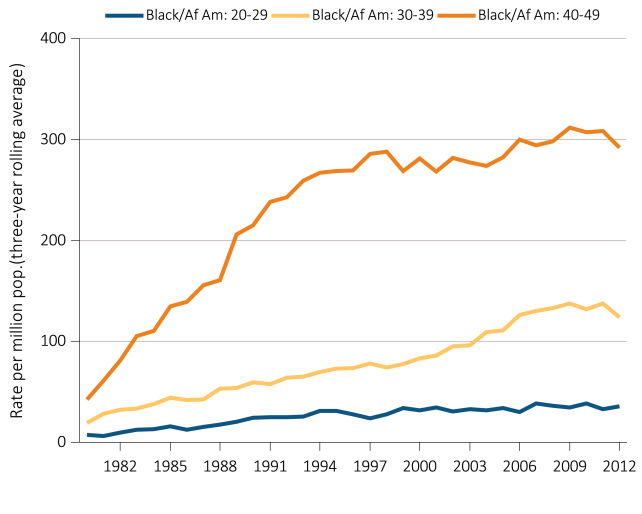 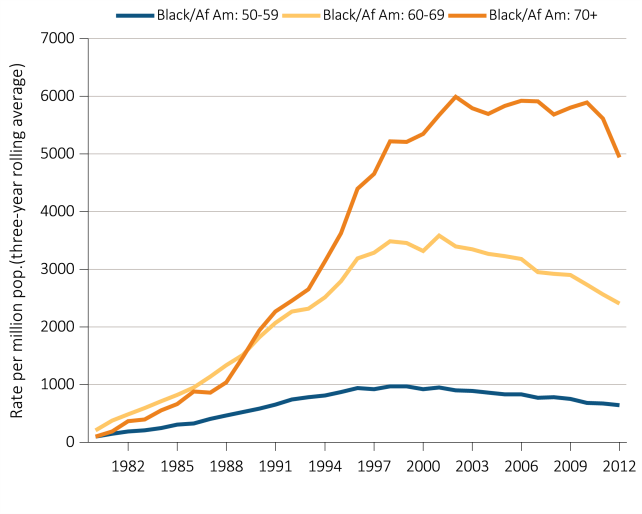 Data Source: Special analyses, USRDS ESRD Database. *Rates are based on three-year rolling averages, and they are adjusted for sex. The standard population is the U.S. population in 2011. Abbreviations: Af Am, African American; ESRD, end-stage renal disease.
Vol 2, ESRD, Ch 1
10
vol 2  Figure 1.8  Trends in the sex-adjusted incidence rate* of ESRD due to diabetes as the primary cause, per million/year, by age, race, and ethnicity, for whites, in the U.S. population, 1980-2012
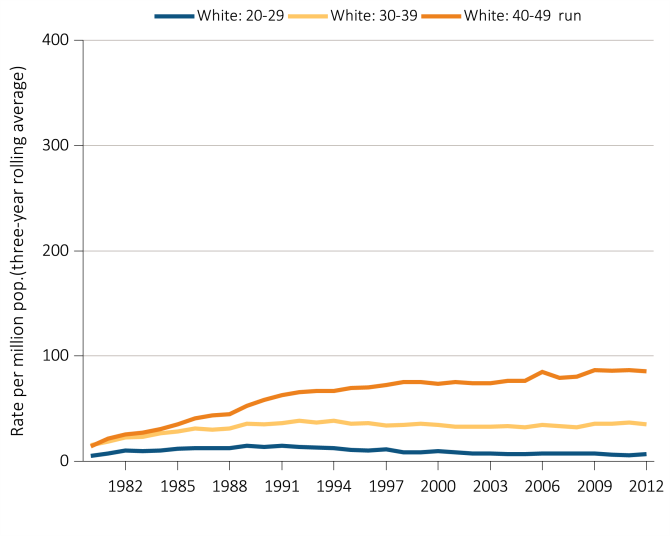 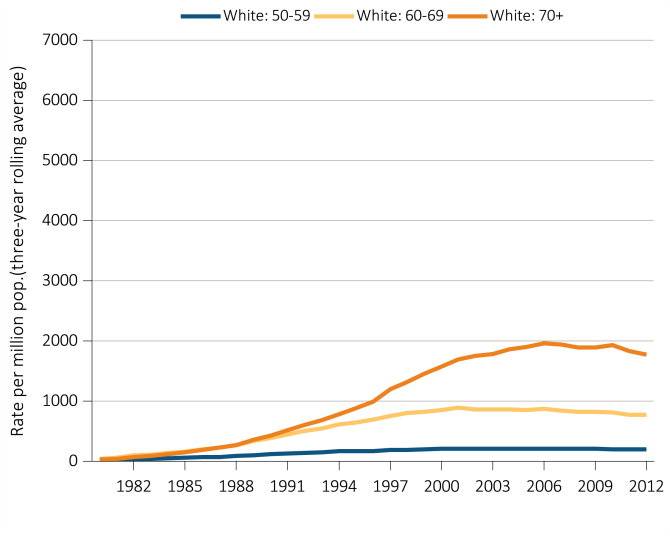 Data Source: Special analyses, USRDS ESRD Database. *Rates are based on three-year rolling averages, and they are adjusted for sex. The standard population is the U.S. population in 2011. Abbreviations: ESRD, end-stage renal disease.
Vol 2, ESRD, Ch 1
11
vol 2  Figure 1.8  Trends in the sex-adjusted incidence rate* of ESRD due to diabetes as the primary cause, per million/year, by age, race, and ethnicity, for Hispanics, in the U.S. population, 1980-2012
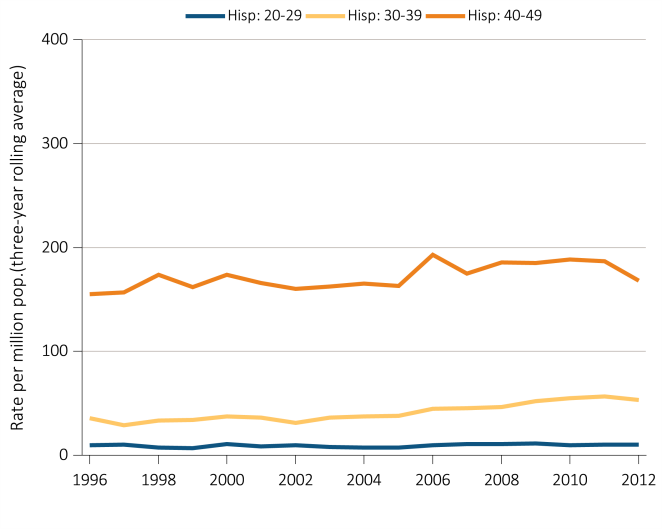 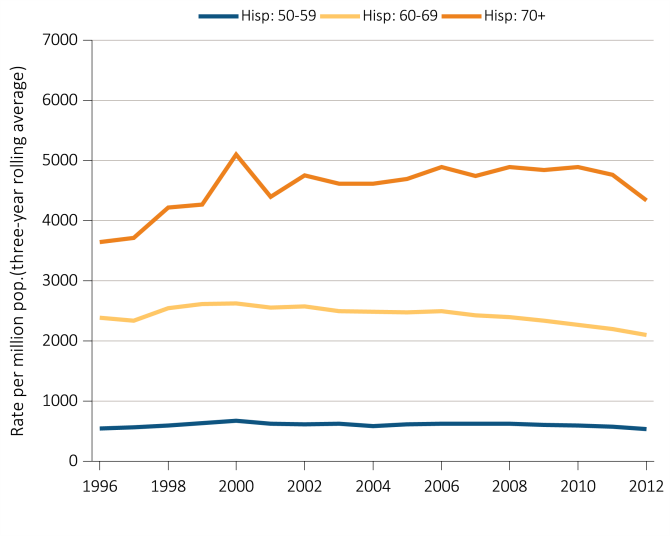 Data Source: Special analyses, USRDS ESRD Database. *Rates are based on three-year rolling averages, and they are adjusted for sex. The standard population is the U.S. population in 2011. Abbreviations: Hisp, Hispanic; ESRD, end-stage renal disease.
Vol 2, ESRD, Ch 1
12
vol 2  Figure 1.9  Trends in the sex-adjusted incidence rate* of ESRD due to hypertension as the primary cause, per million/year, by age, race, and ethnicity, for blacks/African Americans, in the U.S. population, 1980-2012
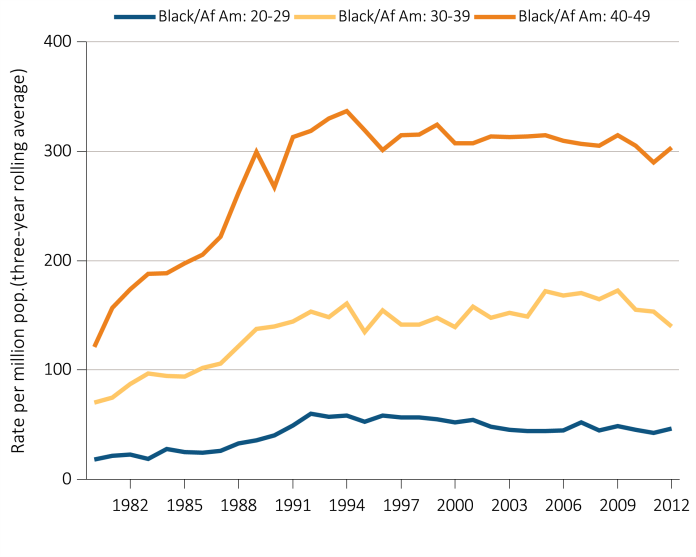 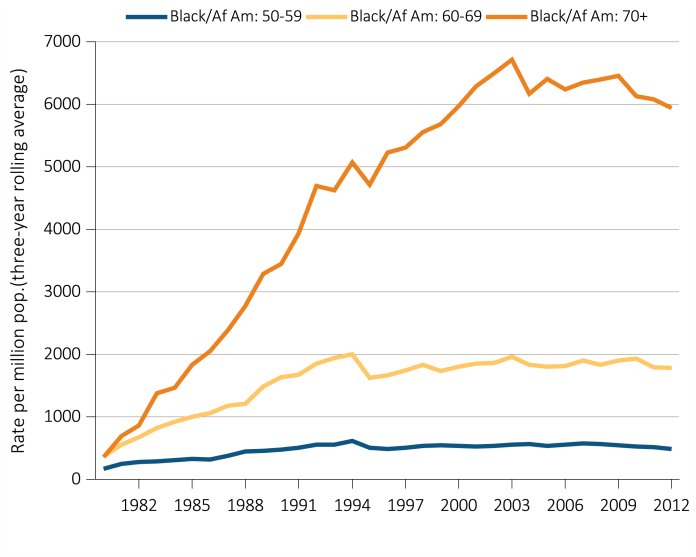 Data Source: Special analyses, USRDS ESRD Database. *Rates are based on three-year rolling averages, and they are adjusted for sex. The standard population is the U.S. population in 2011. Abbreviations: Af Am, African American; ESRD, end-stage renal disease.
Vol 2, ESRD, Ch 1
13
vol 2  Figure 1.9  Trends in the sex-adjusted incidence rate* of ESRD due to hypertension as the primary cause, per million/year, by age, race, and ethnicity, for whites, in the U.S. population, 1980-2012
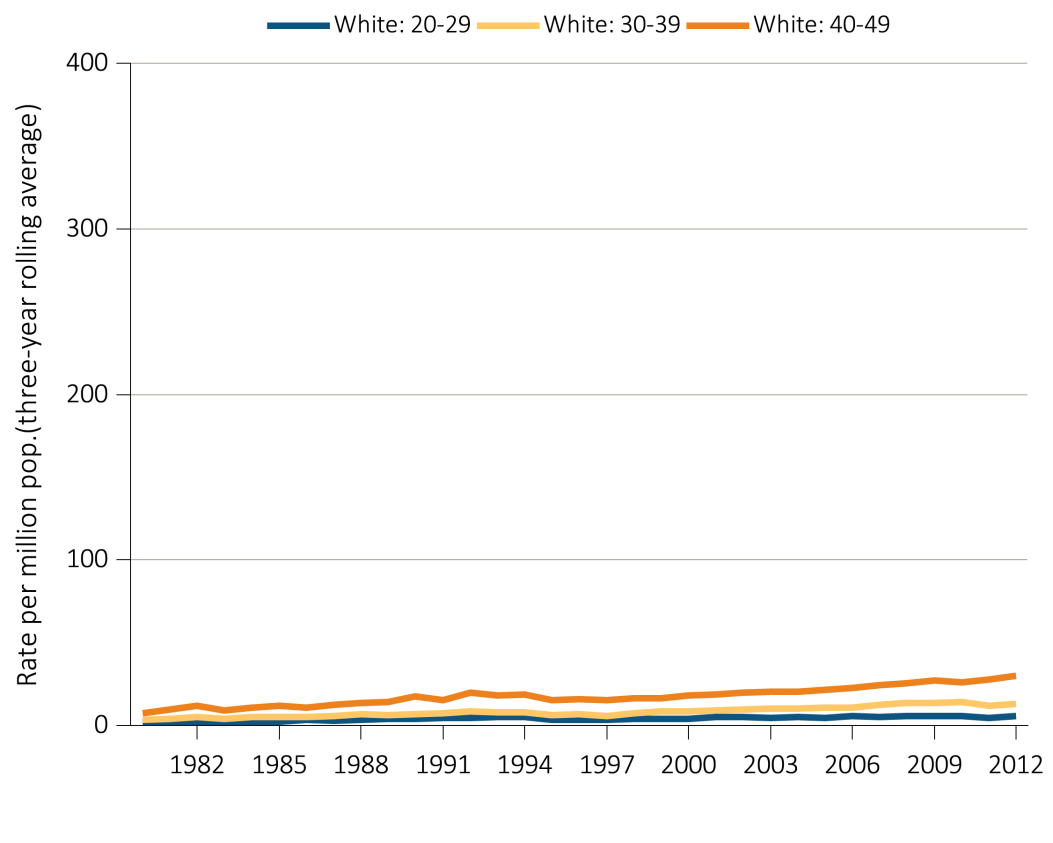 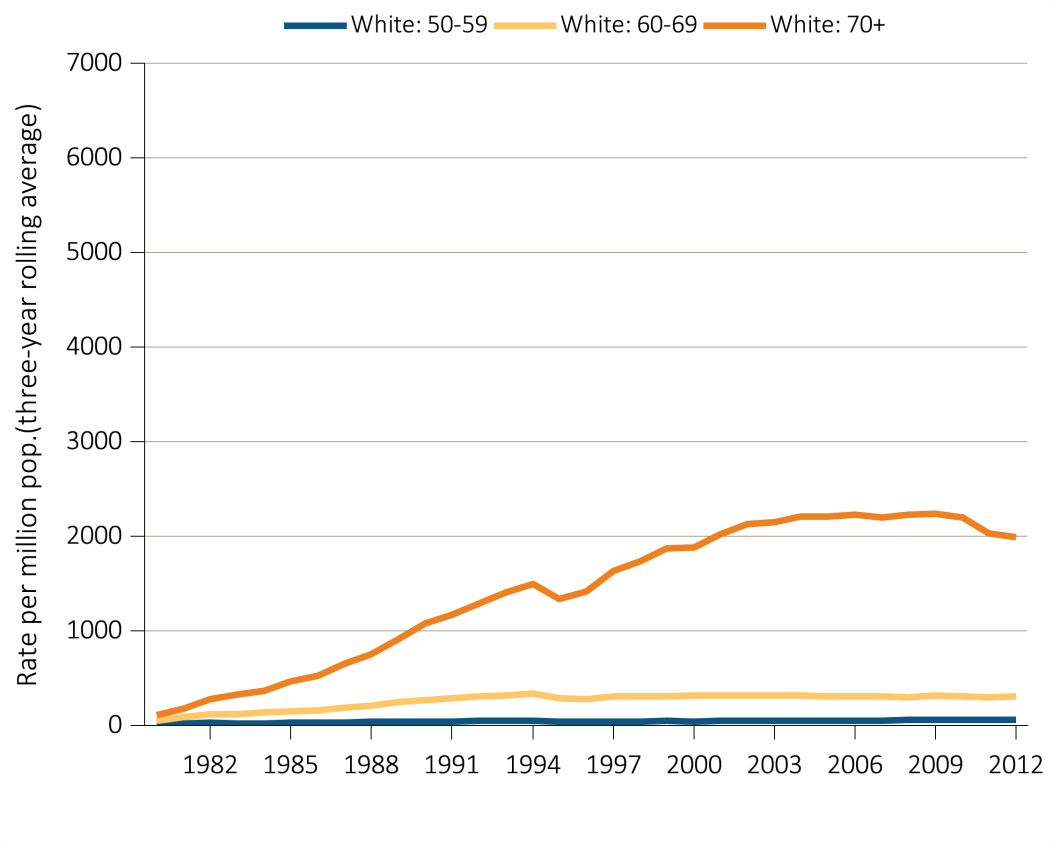 Data Source: Special analyses, USRDS ESRD Database. *Rates are based on three-year rolling averages, and they are adjusted for sex. The standard population is the U.S. population in 2011. Abbreviations: ESRD, end-stage renal disease.
Vol 2, ESRD, Ch 1
14
vol 2  Figure 1.9  Trends in the sex-adjusted incidence rate* of ESRD due to hypertension as the primary cause, per million/year, by age, race, and ethnicity, for Hispanics, in the U.S. population, 1980-2012
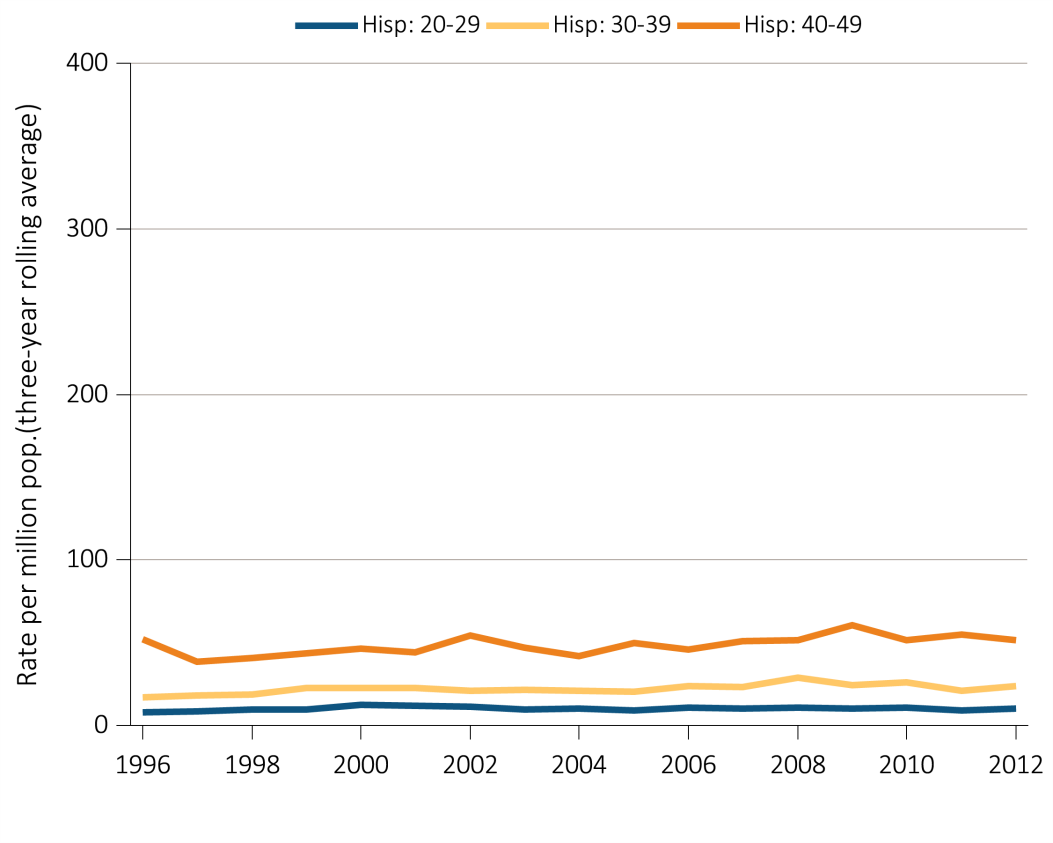 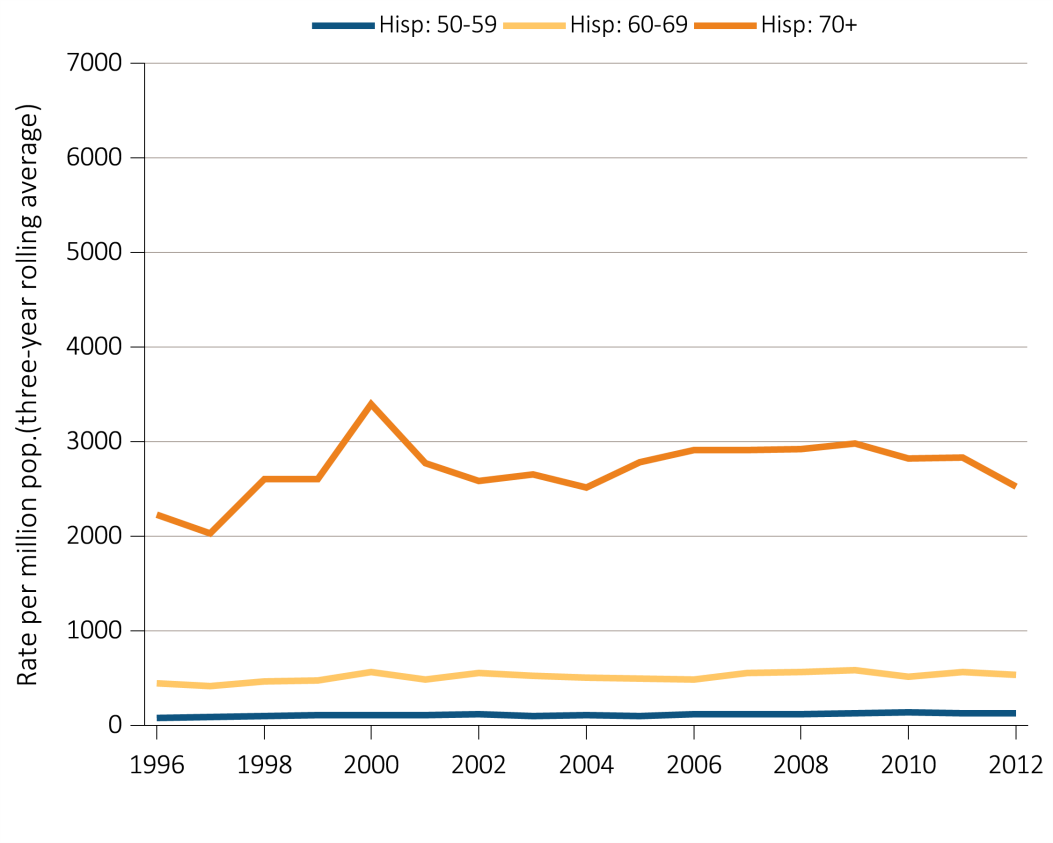 Data Source: Special analyses, USRDS ESRD Database. *Rates are based on three-year rolling averages, and they are adjusted for sex. The standard population is the U.S. population in 2011. Abbreviations: Hisp, Hispanic; ESRD, end-stage renal disease.
Vol 2, ESRD, Ch 1
15
vol 2  Figure 1.10  Trends in the number of prevalent cases of ESRD, in thousands, by modality, in the U.S. population, 1980-2012
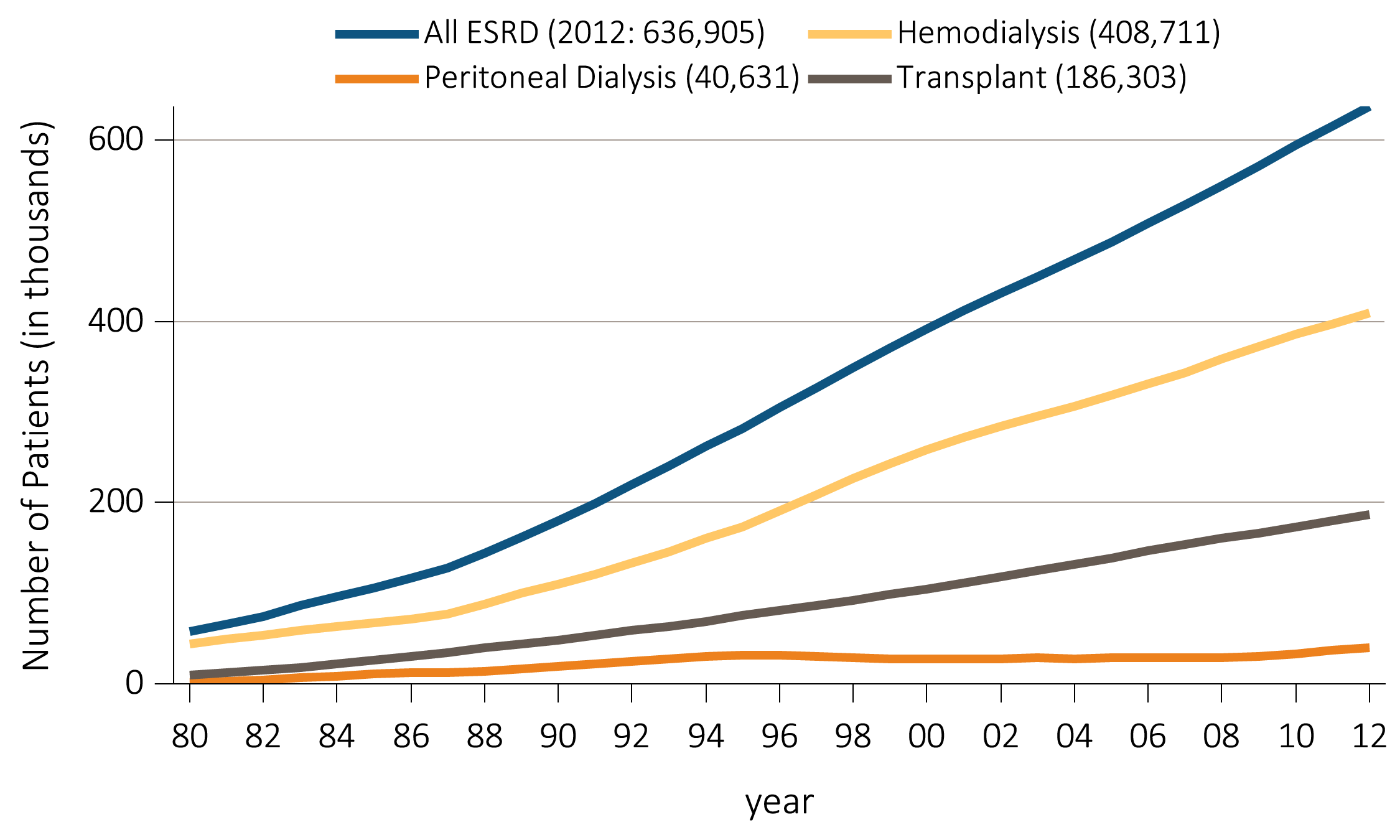 Data Source: Reference table D.1. Abbreviation: ESRD, end-stage renal disease.
Vol 2, ESRD, Ch 1
16
vol 2  Figure 1.11  Trends in the adjusted* ESRD prevalence per million (bars; scale on left), and annual percent change in adjusted* prevalence of ESRD (lines; scale on right), in the U.S. population, 1980-2012
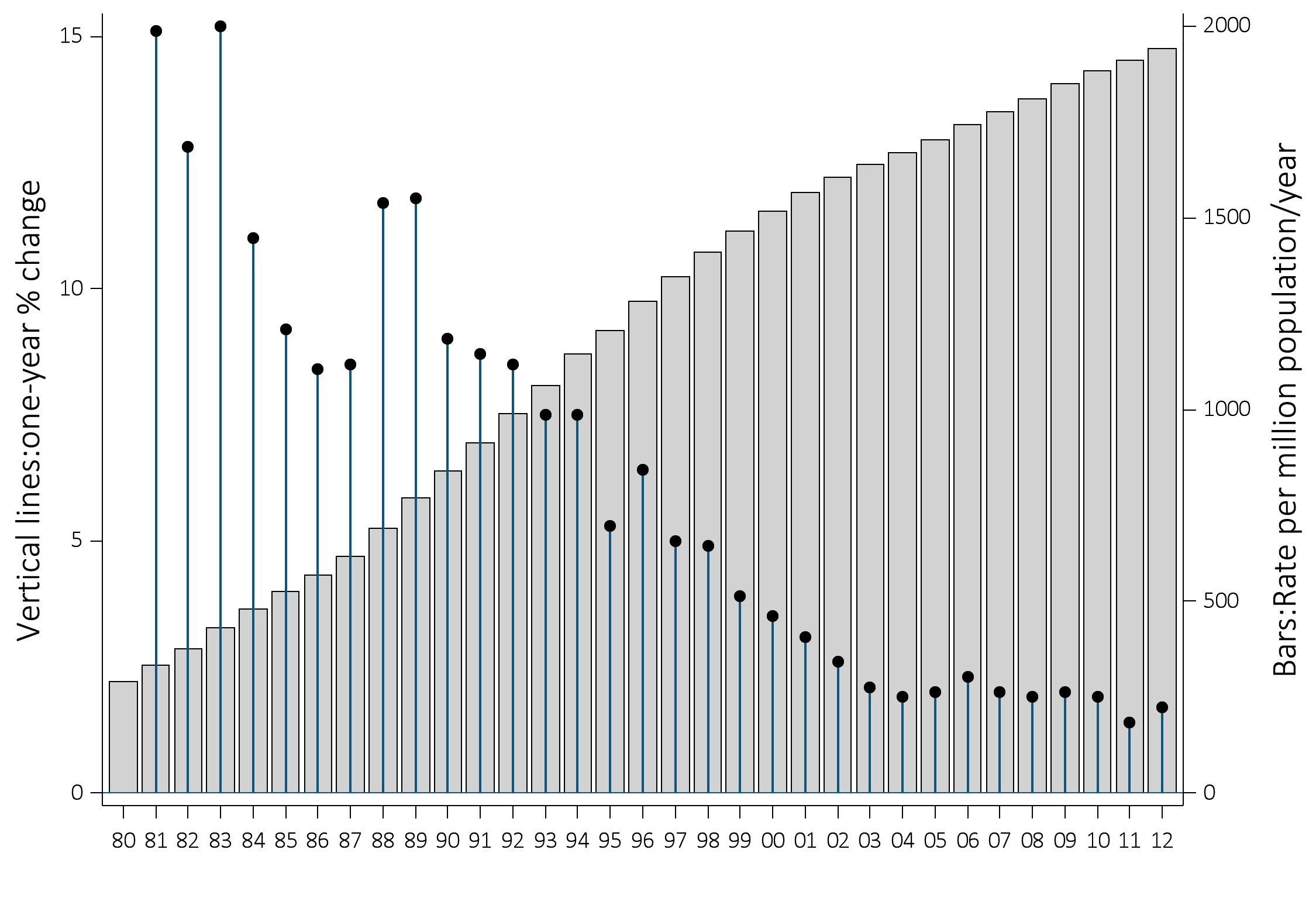 Data Source: Reference table: B.2(2), and B.2(3). *Adjusted for age, sex, and race. The standard population was the U.S. population in 2011. Abbreviation: ESRD, end-stage renal disease.
Vol 2, ESRD, Ch 1
17
vol 2  Figure 1.12  Map of the adjusted* prevalence of ESRD per million, by state, in the U.S. population, 2012
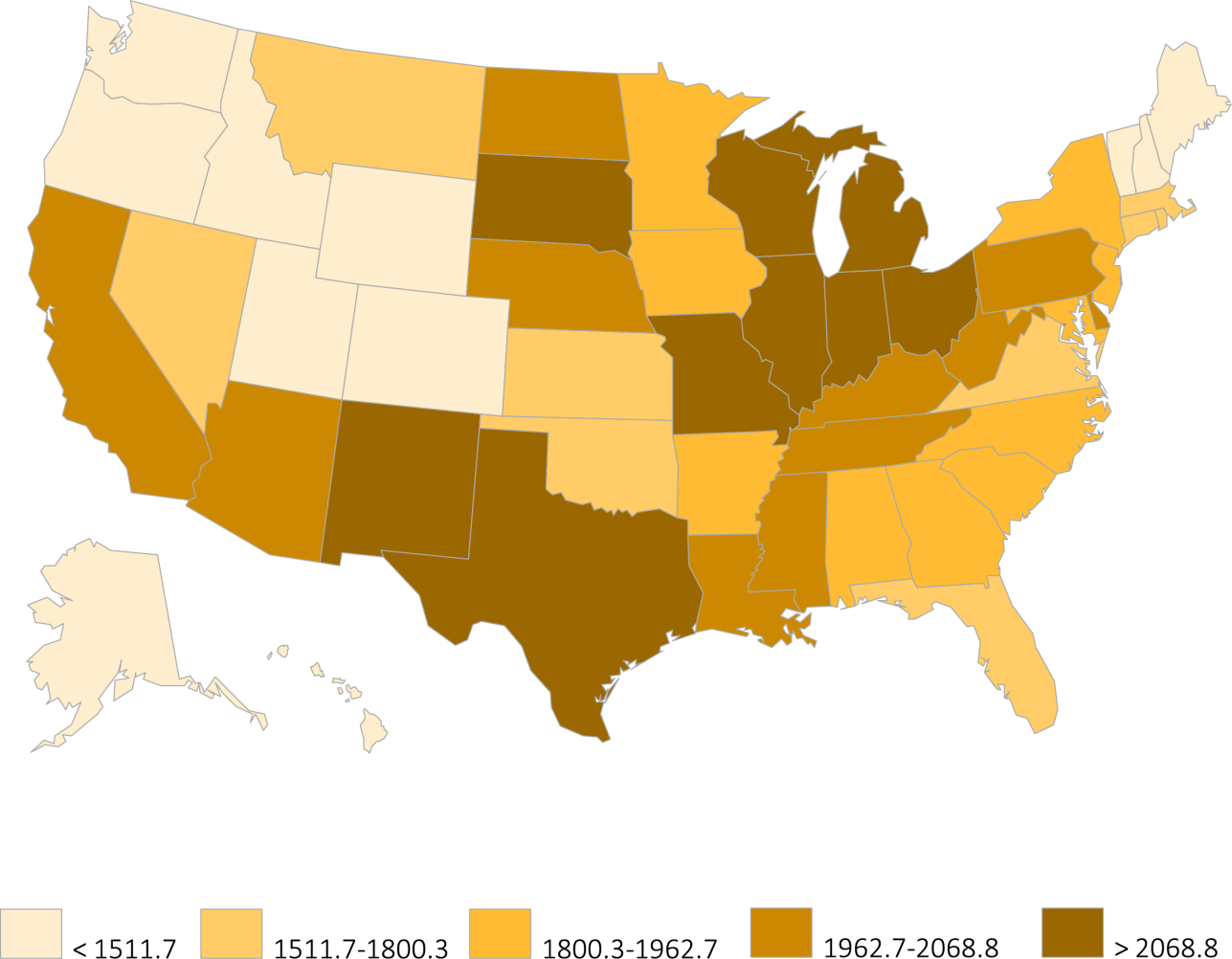 Data Source: Reference table B.9, and special analyses, USRDS ESRD Database. *Adjusted for age, sex, and race. The standard population was the U.S. population in 2011. Abbreviation: ESRD, end-stage renal disease.
Vol 2, ESRD, Ch 1
18
vol 2  Table 1.2  Adjusted* prevalence of dialysis, per million, and percentage distribution of diabetes, race, and ethnicity among prevalent dialysis patients, by ESRD network, 2012
Data Source: Special analyses, USRDS ESRD Database. *Adjusted for age, sex, and race. The standard population was the U.S. population in 2011. Listed from lowest to highest prevalence per million. Abbreviations: Af Am, African American; ESRD, end-stage renal disease; Hisp, Hispanic; N Am, Native American.
Vol 2, ESRD, Ch 1
19
vol 2  Table 1.3  Adjusted* prevalence of kidney transplant patients, per million, and percentage distribution of diabetes, race, and ethnicity among prevalent transplant patients, by ESRD network, 2012
Data Source: Special analyses, USRDS ESRD Database. *Adjusted for age, sex, and race. The standard population was the U.S. population in 2011. Listed from lowest to highest prevalence per million. Abbreviations: Af Am, African American; ESRD, end-stage renal disease; Hisp, Hispanic; N Am, Native American.
Vol 2, ESRD, Ch 1
20
vol 2  Figure 1.13  Trends in (a) prevalent ESRD cases and (b) the adjusted* prevalence of ESRD, per million, by age group, in the U.S. population, 1980-2012
(a)  Prevalent Cases
(b)  Prevalence per million
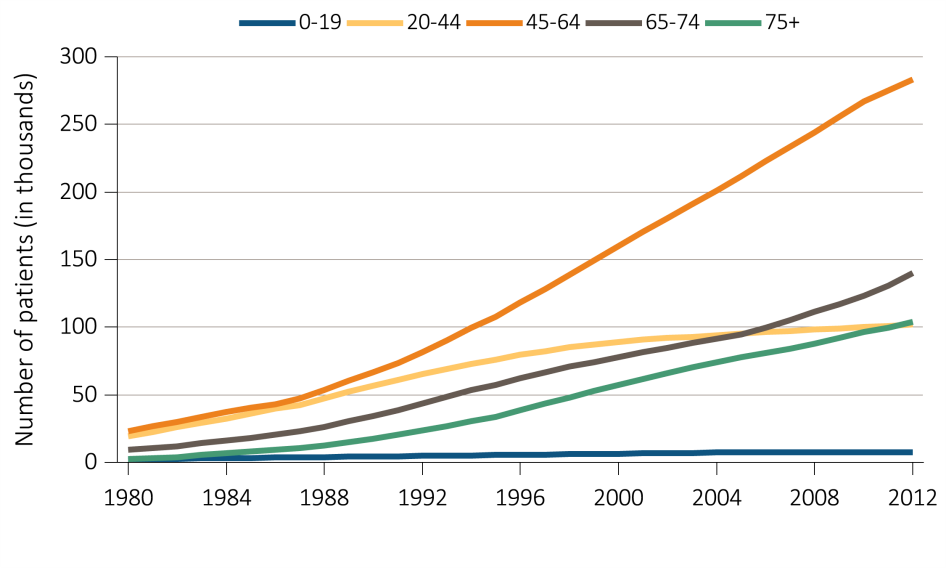 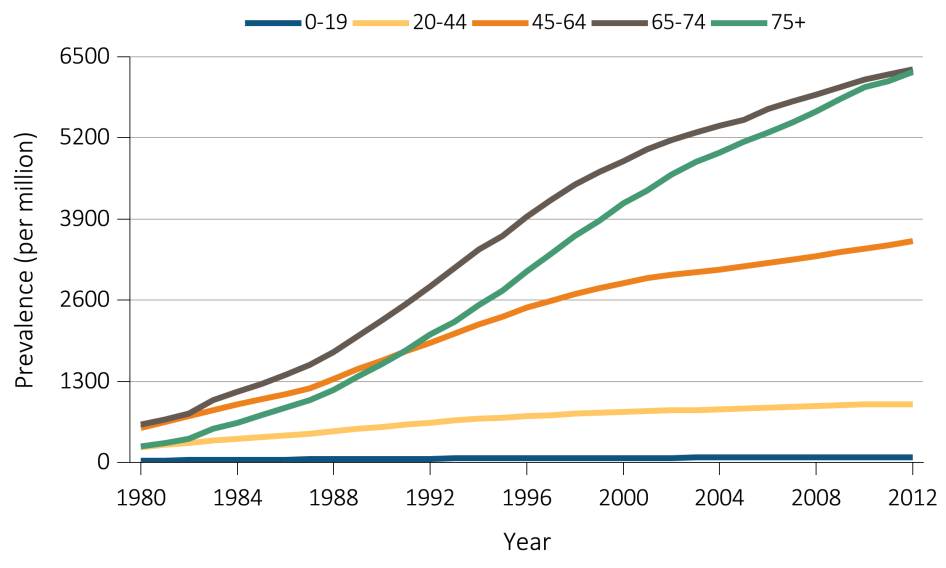 Data Source: Reference tables B.1, B.1(2). *Point prevalence on December 31 of each year; Adjusted for sex and race; The standard population was the U.S. population in 2011 ESRD patients. Abbreviation: ESRD, end-stage renal disease.
Vol 2, ESRD, Ch 1
21
vol 2  Figure 1.14  Trends in (a) prevalent ESRD cases and (b) the adjusted* prevalence of ESRD, per million, by race, in the U.S. population, 1980-2012
(a)  Prevalent Cases
(b)  Prevalence per million
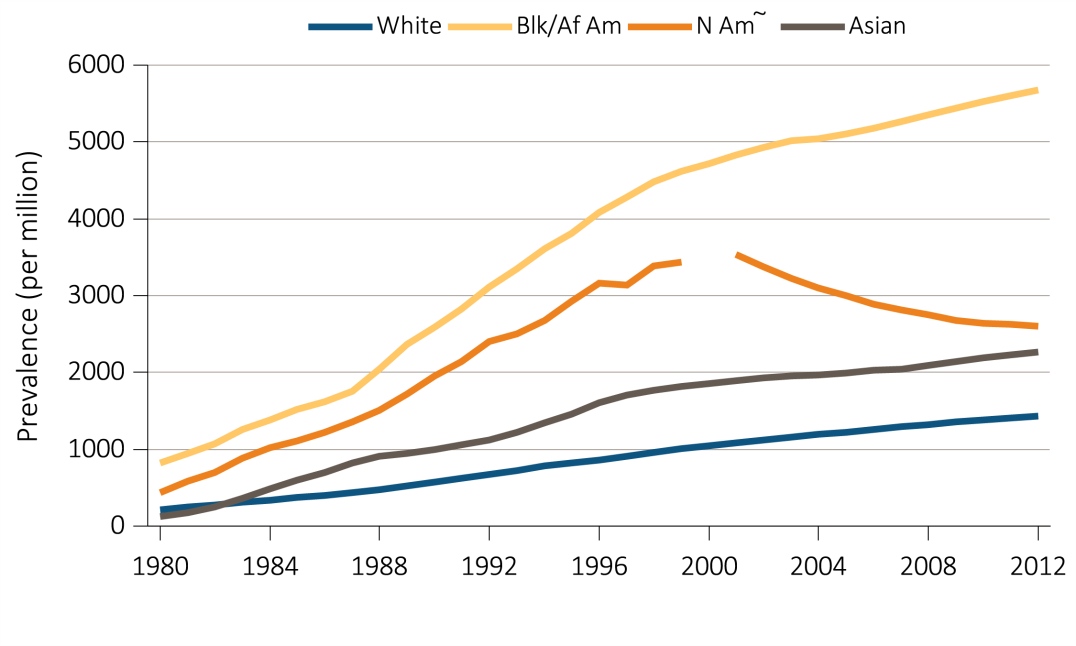 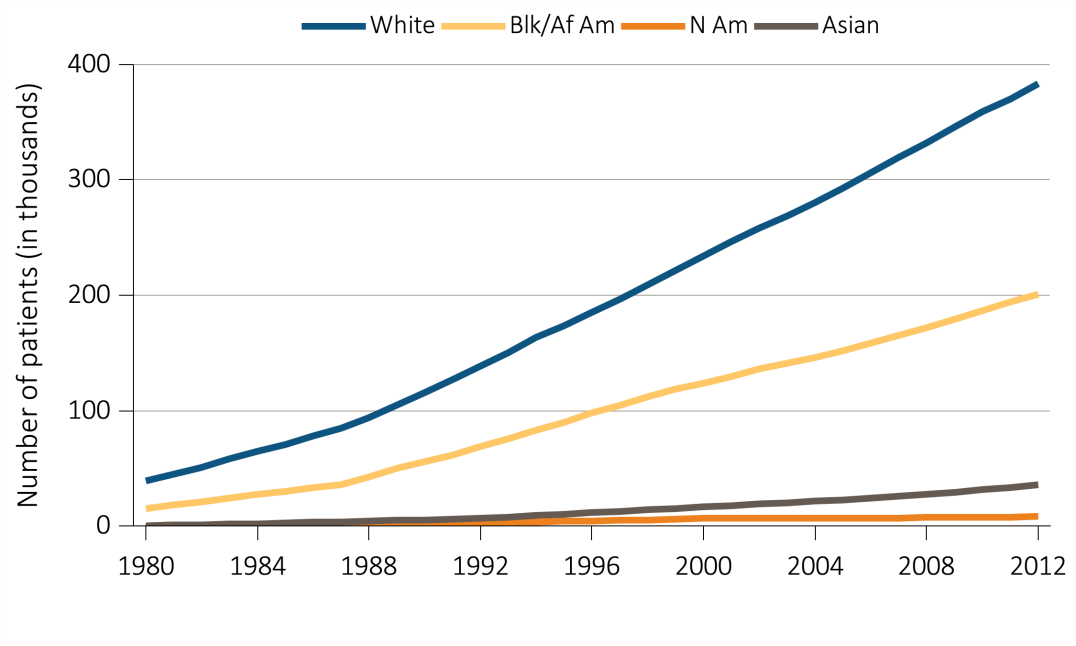 Data Source: Reference tables B.1, B.1(2). *Point prevalence on December 31 of each year; Adjusted for age and sex; The standard population was the U.S. population in 2011 ESRD patients. Panel b: ~Estimate shown is imprecise due to small sample size and may be unstable over time. The line for Native Americans has a discontinuity because of unreliable data for that year. Abbreviations: Af Am, African American; ESRD, end-stage renal disease; N Am, Native American.
Vol 2, ESRD, Ch 1
22
vol 2  Figure 1.15  Trends in (a) prevalent ESRD cases and (b) the adjusted* prevalence of ESRD, per million, by ethnicity, in the U.S. population, 1980-2012
(a)  Prevalent Cases
(b)  Prevalence per million
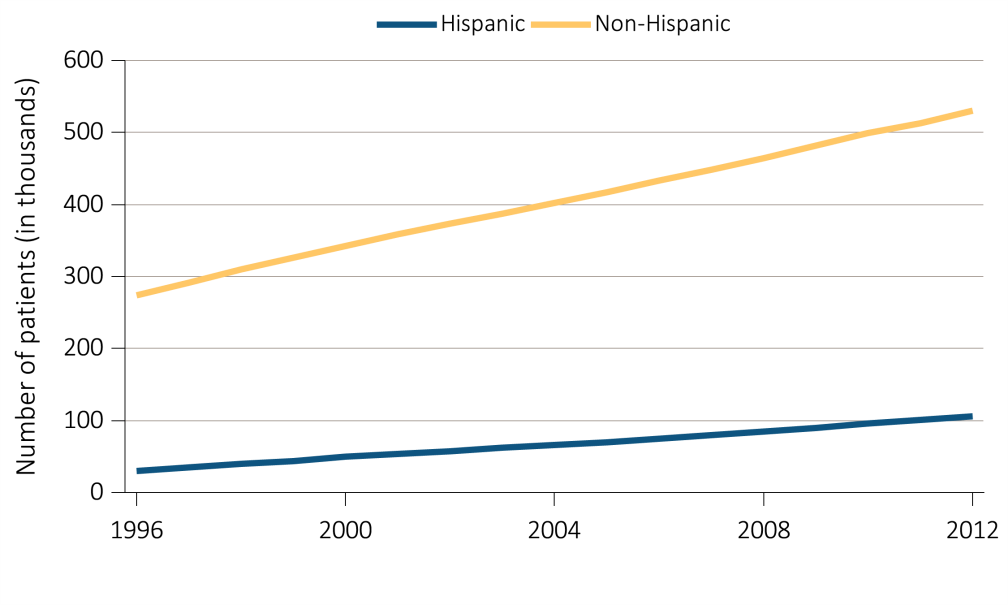 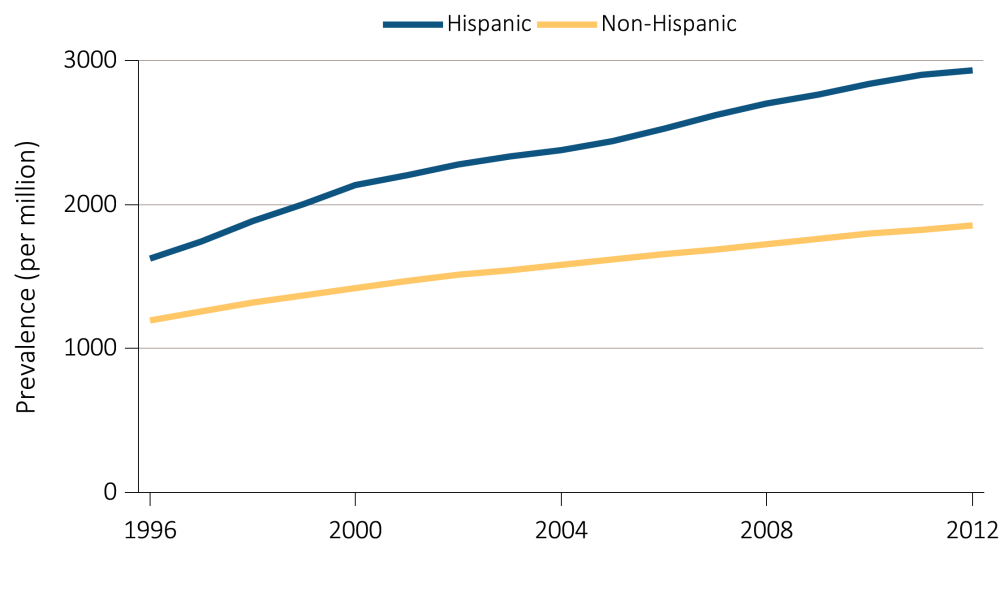 Data Source: Reference tables B.1, B.1(3). *Point prevalence on December 31 of each year; Adjusted for age, sex, and race; The standard population was the U.S. population in 2011 ESRD patients. Abbreviation: ESRD, end-stage renal disease.
Vol 2, ESRD, Ch 1
23
vol 2  Figure 1.16  Trends in (a) prevalent ESRD cases and (b) adjusted* prevalence of ESRD, per million, by primary cause of ESRD, in the U.S. population, 1980-2012
(a)  Prevalent Cases
(b)  Prevalence per million
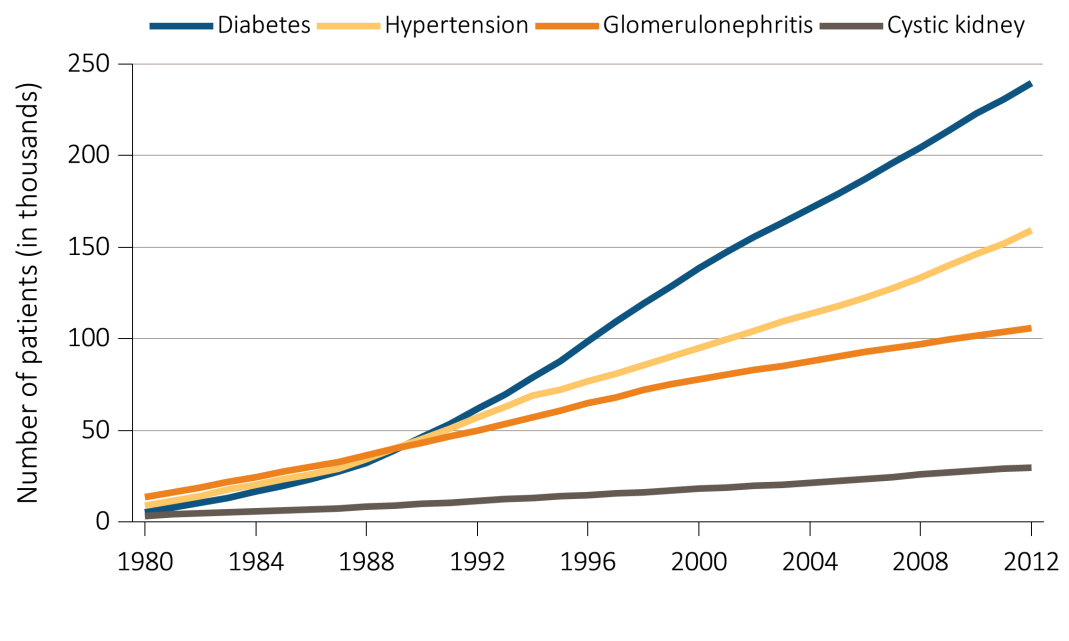 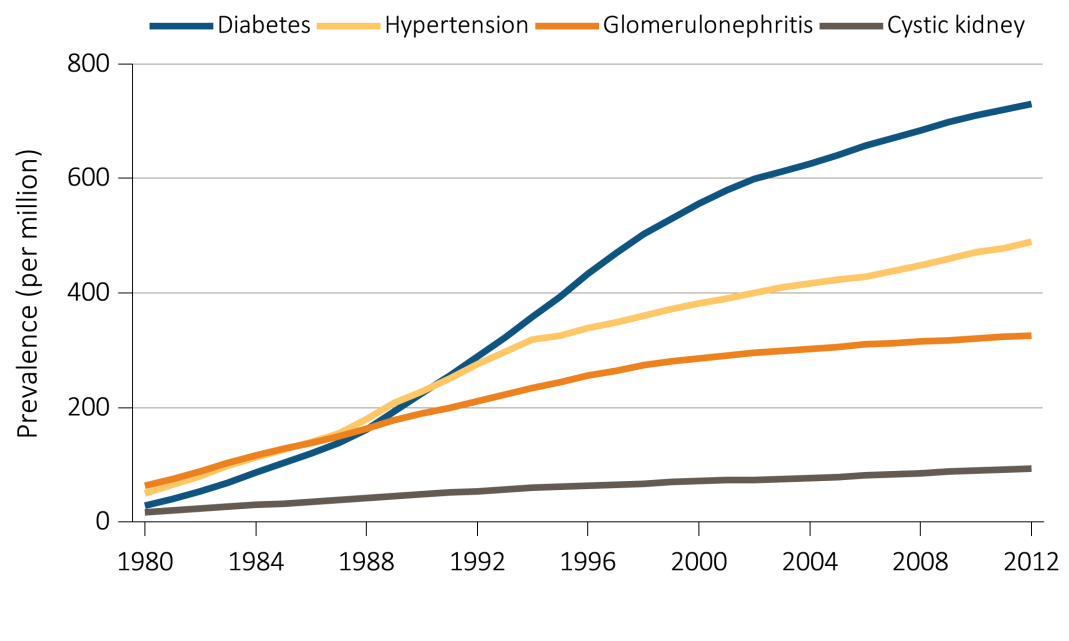 Data Source: Reference tables B.1, B.1(2). *Point prevalence on December 31 of each year; Adjusted for age, sex, and race, The standard population was the U.S. population in 2011 ESRD patients. Abbreviation: ESRD, end-stage renal disease.
Vol 2, ESRD, Ch 1
24
vol 2  Table 1.4  Number and percentage of incident cases of hemodialysis (HD), peritoneal dialysis (PD), and transplantation (Tx) by age, sex, race, ethnicity, and primary ESRD diagnosis, in the U.S. population, 2012
Data Source: Special analyses, USRDS ESRD Database. Abbreviation: African Am, African American; ESRD, end-stage renal disease.
Vol 2, ESRD, Ch 1
25
vol 2  Figure 1.17  Trend in the number of incident ESRD patients using home hemodialysis, in thousands, by type of therapy, in the U.S. population, 1980-2012
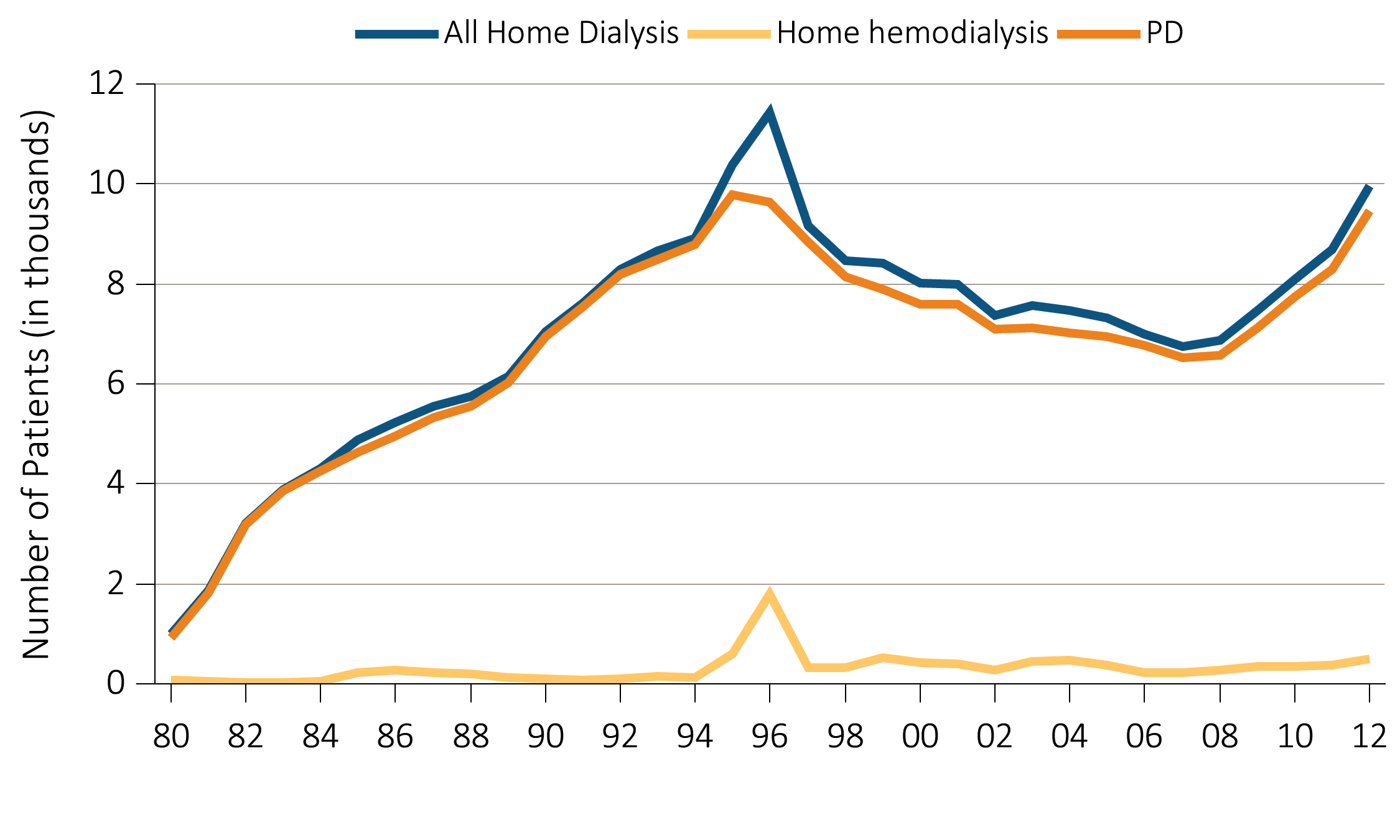 Data Source: Reference table: D.1.
Vol 2, ESRD, Ch 1
26
vol 2  Table 1.5  Number and percentage of prevalent cases of hemodialysis (HD), peritoneal dialysis (PD), and transplantation (Tx) by age, sex, race, ethnicity, and primary ESRD diagnosis, in the U.S. population, 2012
Data Source: Special analyses, USRDS ESRD Database. Abbreviation: African Am, African American; ESRD, end-stage renal disease.
Vol 2, ESRD, Ch 1
27
vol 2  Figure 1.18  Trend in the number of prevalent ESRD patients using home dialysis, in thousands, by type of therapy, in the U.S. population, 1980-2012
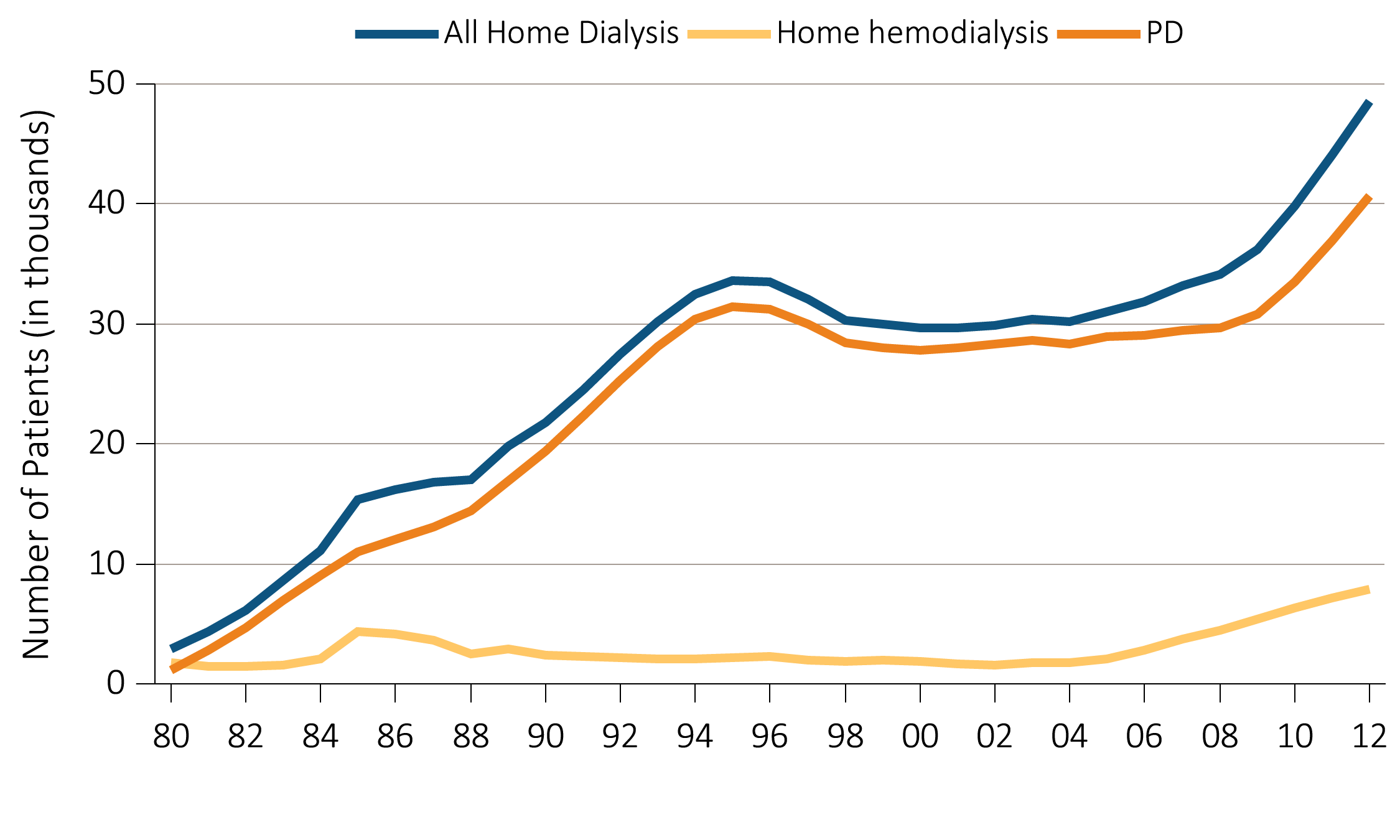 Data Source: Reference table: D.1. December 31 prevalent ESRD patients; peritoneal dialysis consists of CAPD and CCPD only. Abbreviations: CAPD, continuous ambulatory peritoneal dialysis; CCPD, continuous cycler peritoneal dialysis; ESRD, end-stage renal disease.
Vol 2, ESRD, Ch 1
28
vol 2  Figure 1.19  Trend in the distribution of payer type among incident ESRD patients using hemodialysis, 1978-2012
(a)  Hemodialysis
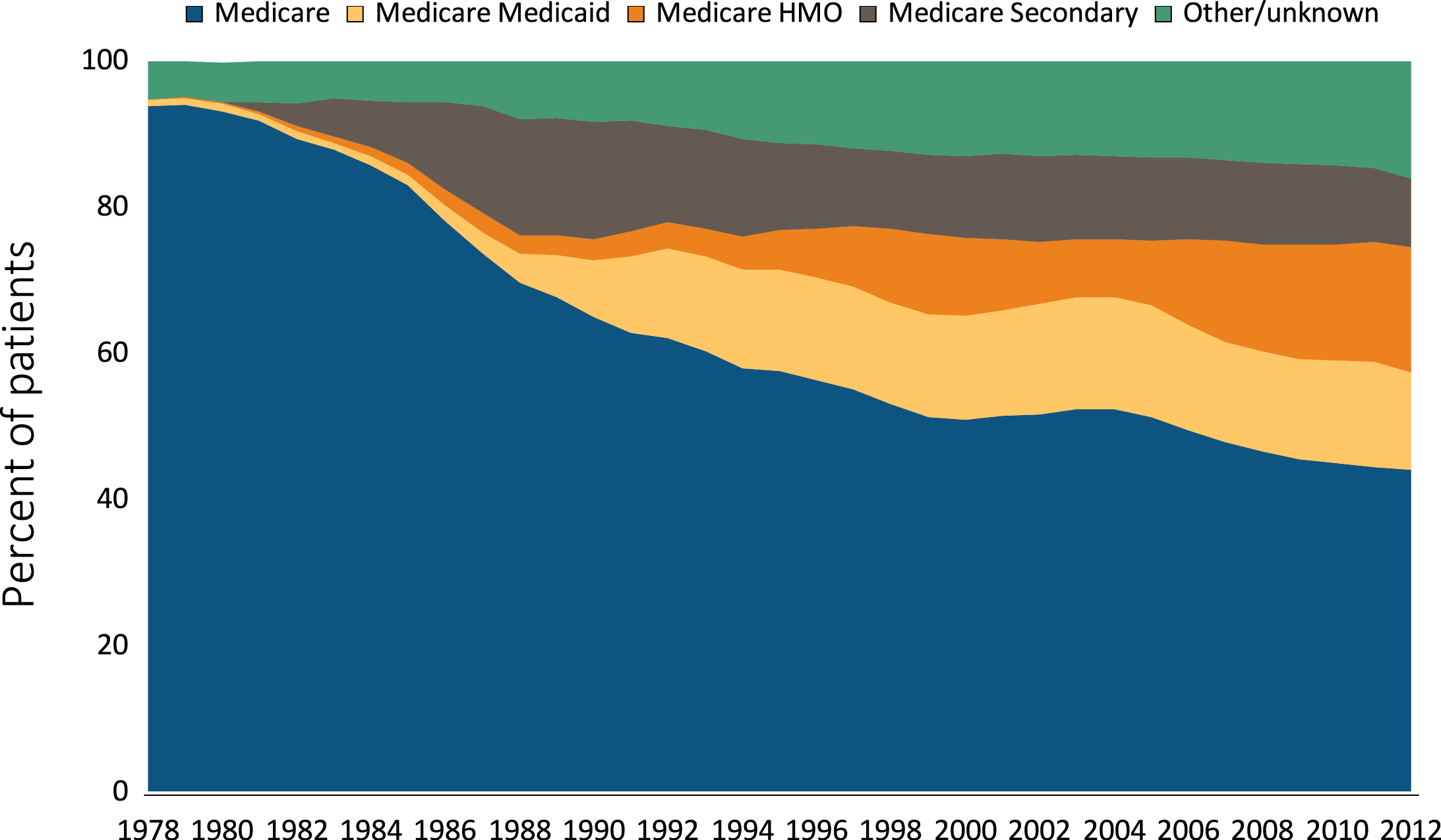 Data Source: Special analyses, USRDS ESRD Database. Abbreviations: ESRD, end-stage renal disease.
Vol 2, ESRD, Ch 1
29
vol 2  Figure 1.19  Trend in the distribution of payer type among incident ESRD patients using peritoneal dialysis, 1978-2012
(b)  Peritoneal Dialysis
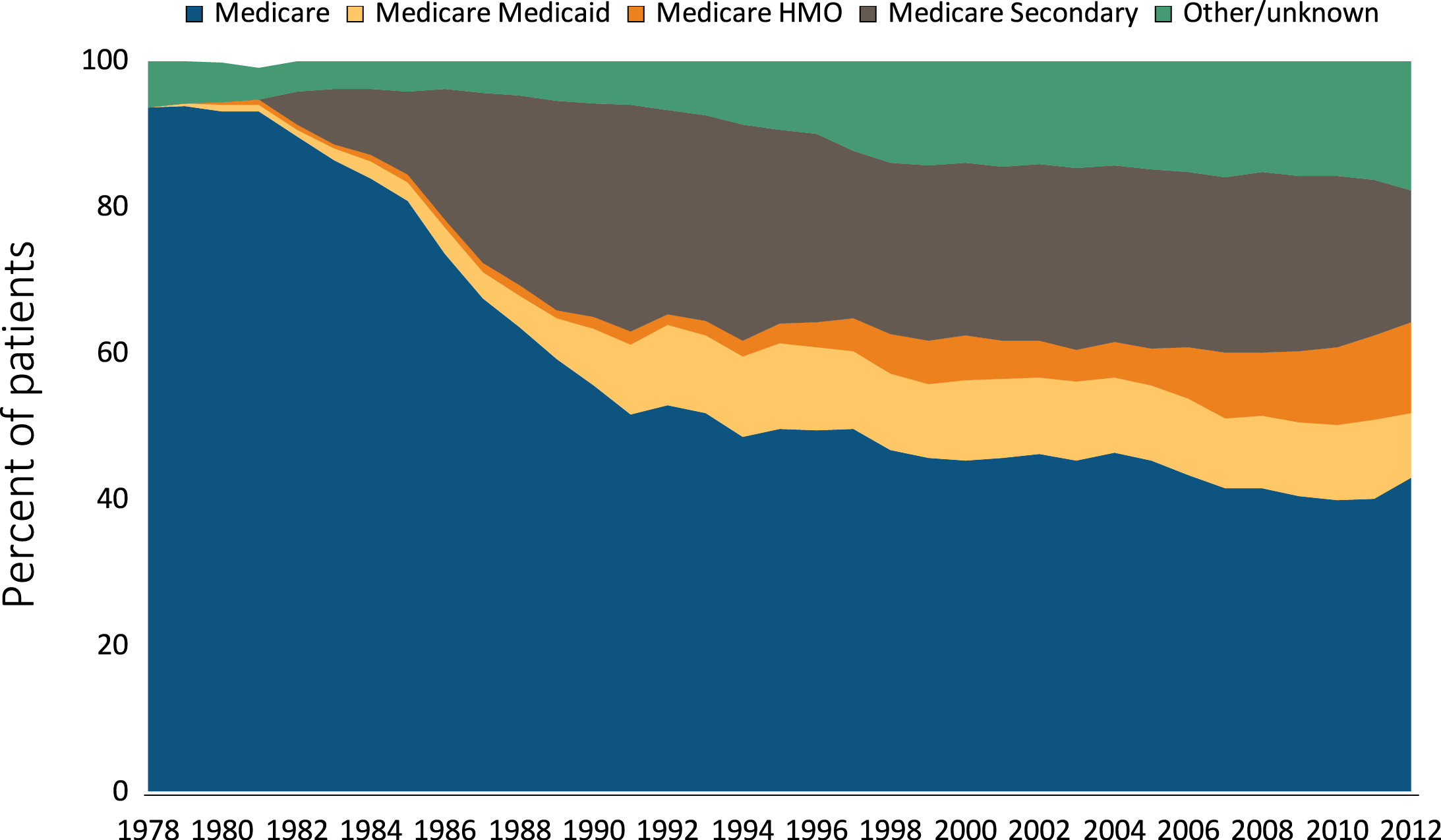 Data Source: Special analyses, USRDS ESRD Database. Peritoneal dialysis consists of CAPD and CCPD only. Abbreviations: CAPD, continuous ambulatory peritoneal dialysis; CCPD, continuous cycler peritoneal dialysis; ESRD, end-stage renal disease.
Vol 2, ESRD, Ch 1
30
vol 2  Figure 1.19  Trend in the distribution of payer type among incident ESRD patients with transplants, 1978-2012
(c)  Transplant
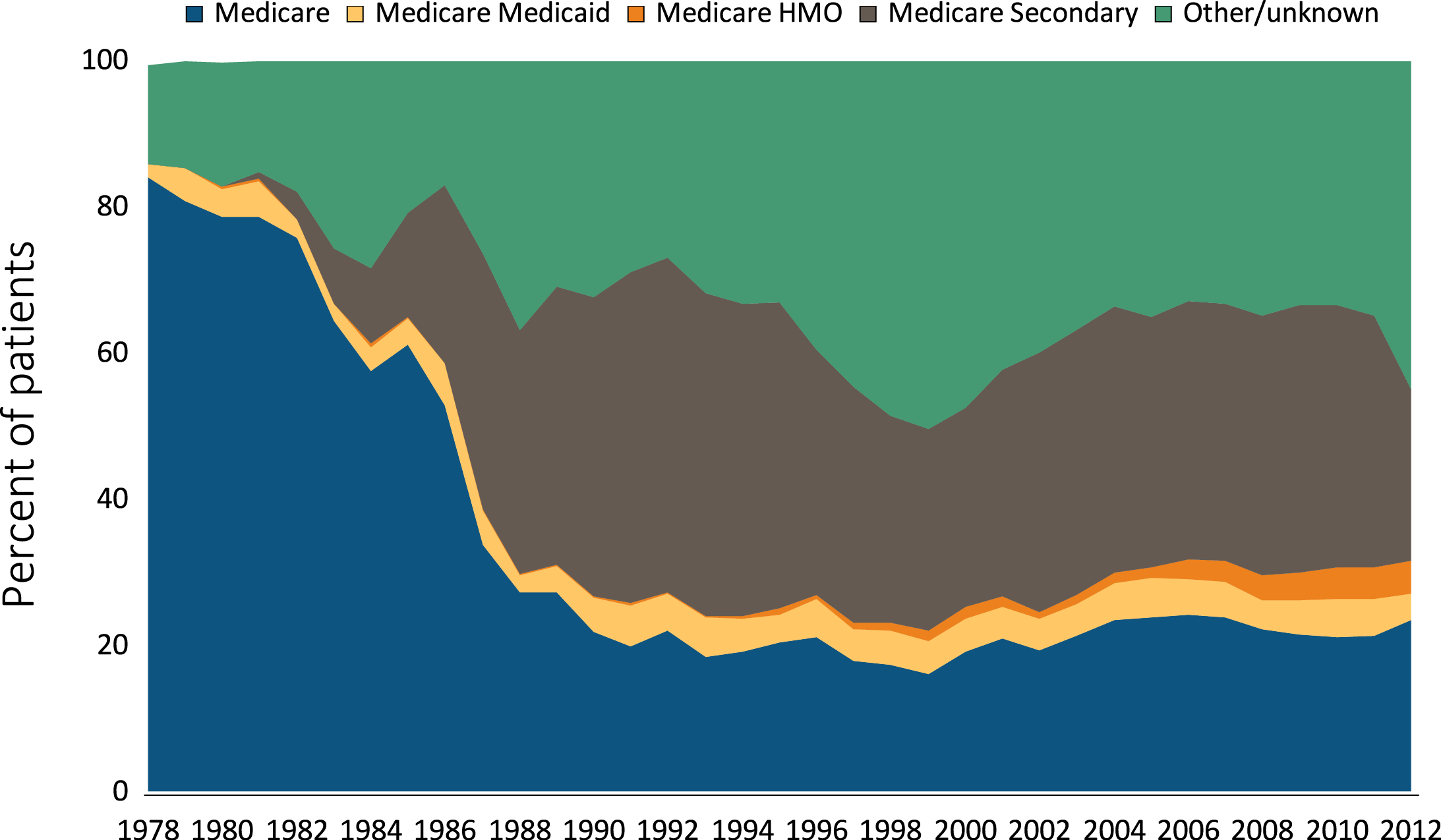 Data Source: Special analyses, USRDS ESRD Database. Abbreviations: ESRD, end-stage renal disease.
Vol 2, ESRD, Ch 1
31
vol 2  Figure 1.20  Trend in the distribution of payer type among prevalent ESRD patients using hemodialysis, 1978-2012
(a)  Hemodialysis
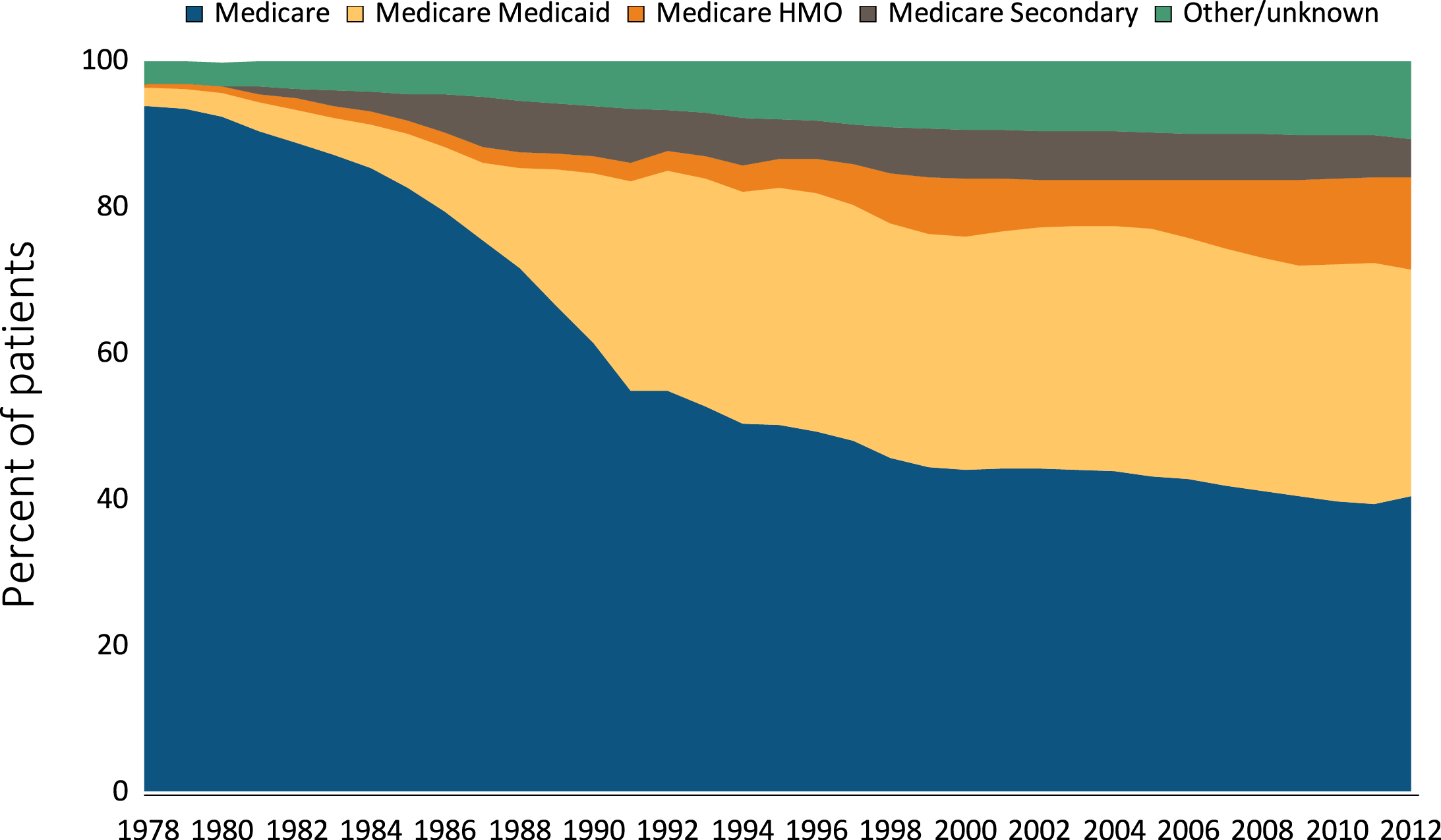 Data Source: Special analyses, USRDS ESRD Database. Point prevalence on December 31 of each year. Abbreviations: ESRD, end-stage renal disease.
Vol 2, ESRD, Ch 1
32
vol 2  Figure 1.20  Trend in the distribution of payer type among prevalent ESRD patients using peritoneal dialysis, 1978-2012
(b)  Peritoneal Dialysis
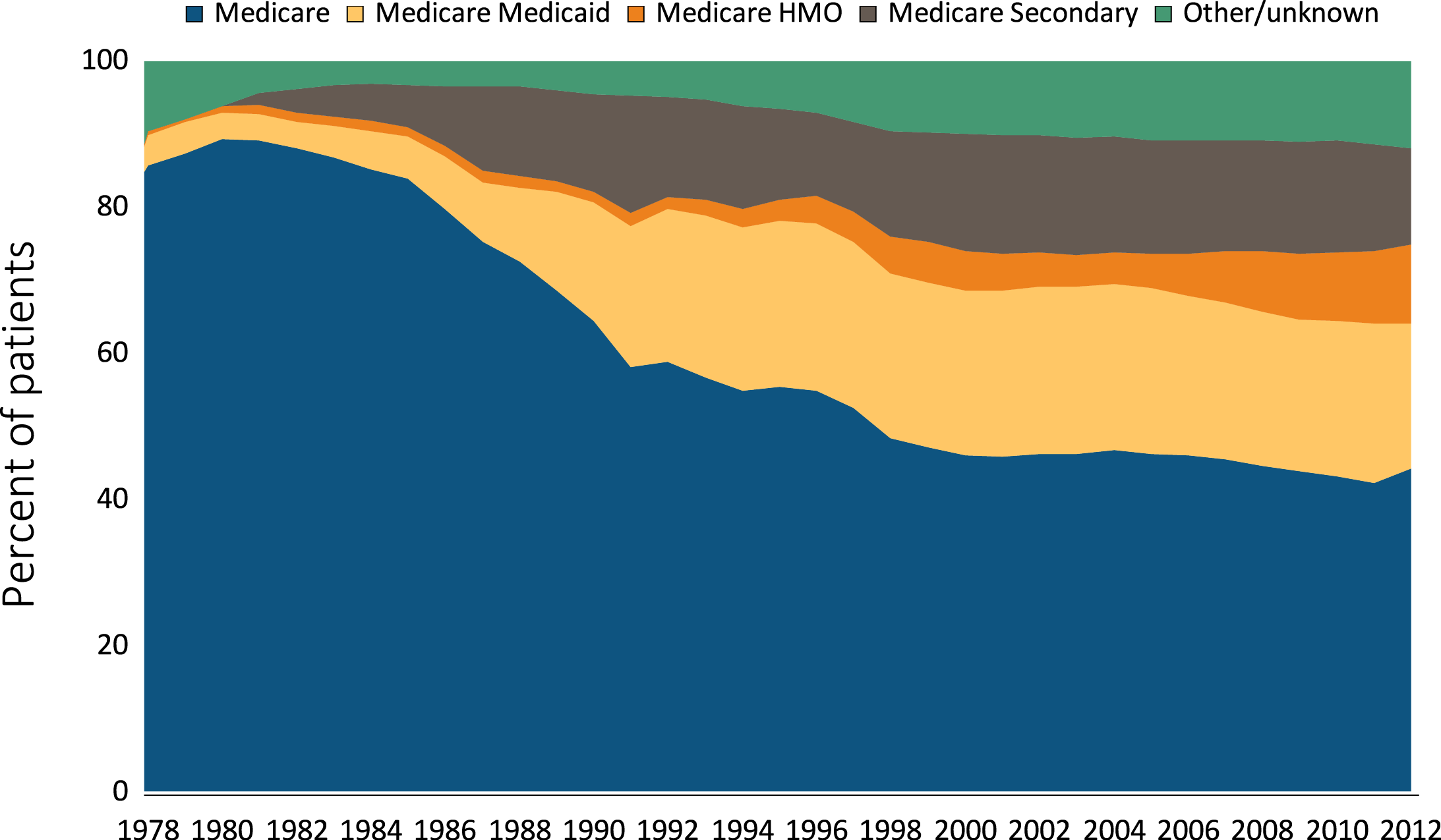 Data Source: Special analyses, USRDS ESRD Database. Point prevalence on December 31 of each year; Peritoneal dialysis consists of CAPD and CCPD only. Abbreviations: CAPD, continuous ambulatory peritoneal dialysis; CCPD, continuous cycler peritoneal dialysis; ESRD, end-stage renal disease.
Vol 2, ESRD, Ch 1
33
vol 2  Figure 1.20  Trend in the distribution of payer type among prevalent ESRD patients with transplants, 1978-2012
(c)  Transplant
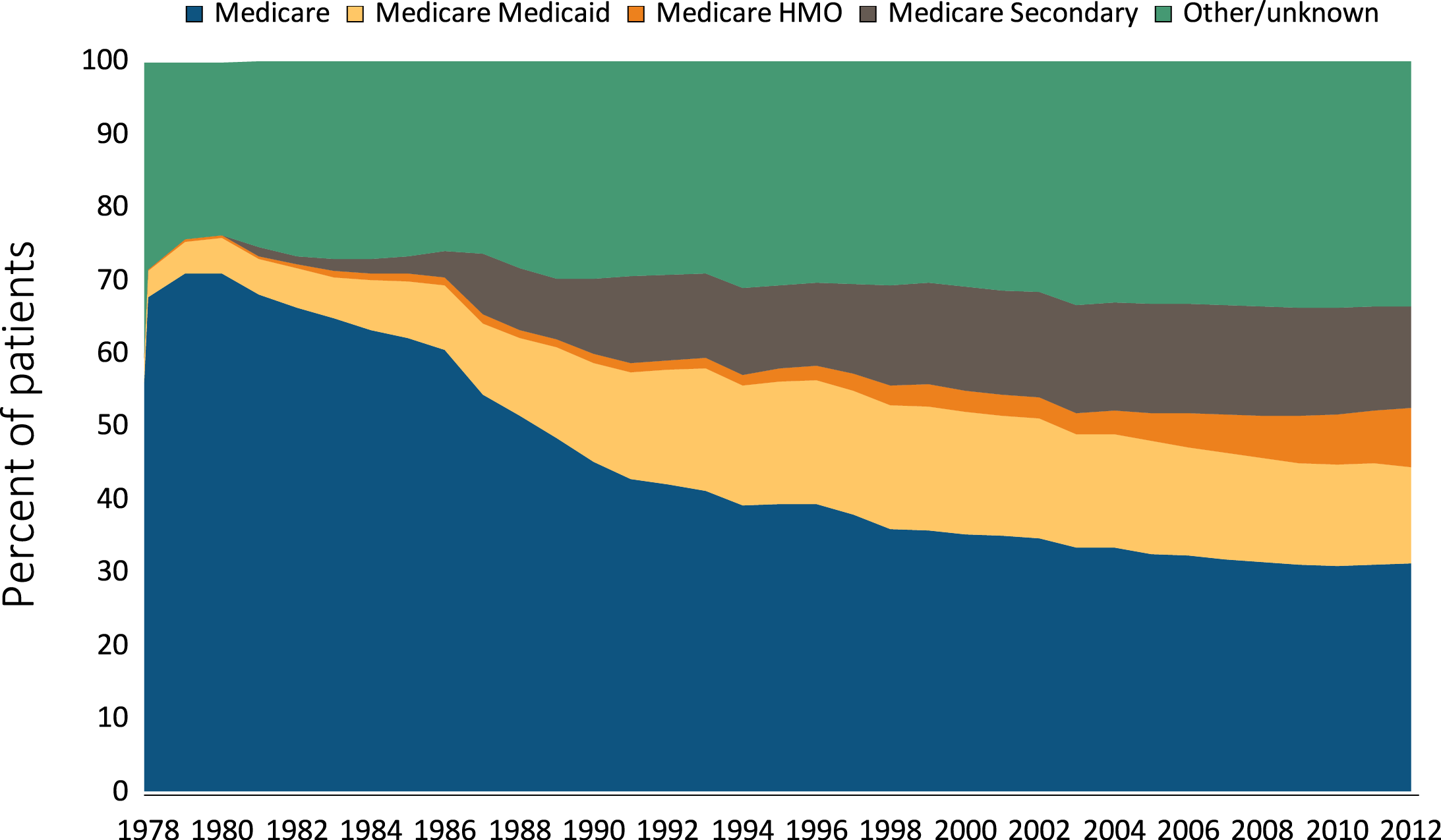 Data Source: Special analyses, USRDS ESRD Database. Point prevalence on December 31 of each year. Abbreviations: ESRD, end-stage renal disease.
Vol 2, ESRD, Ch 1
34
vol 2  Table 1.6  Distribution of the reported duration of pre-ESRD nephrology care, by demographic and clinical characteristics, among incident ESRD patients in the U.S., 2012
Data Source: Reference tables C.8, C.10, and special analyses, USRDS ESRD Database. eGFR calculated using the CKD-EPI equation (CKD-EPI eGFR (ml/min/1.73 m2). Abbreviations: CKD-EPI; chronic kidney disease epidemiology calculation; DM, diabetes mellitus; eGFR, estimated glomerular filtration rate; ESA, erythropoiesis-stimulating agents; RRT, renal replacement therapy. *All these numbers are percent within row, except mean age.
Vol 2, ESRD, Ch 1
35
vol 2  Figure 1.21 (a) Trend in Hgb levels, among incident ESRD patients, 1995-2012
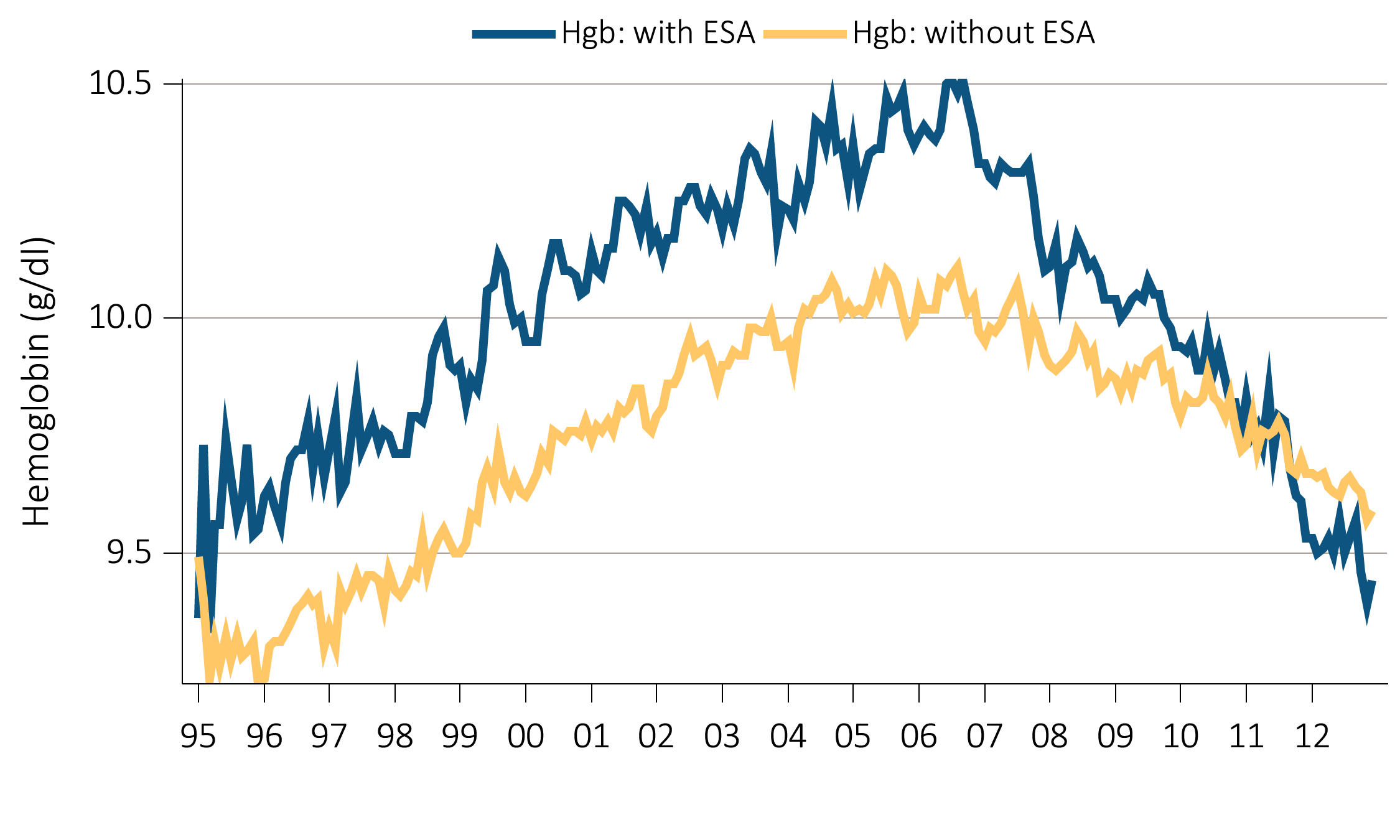 Data Source: Special analyses, USRDS ESRD Database. Abbreviations: ESA, erythropoiesis-stimulating agents; ESRD, end-stage renal disease.
Vol 2, ESRD, Ch 1
36
vol 2  Figure 1.21 (b) Trend in the percentage of patients who received pre-ESRD erythropoiesis-stimulating agent (ESA) treatment, among incident ESRD patients, 1995-2012
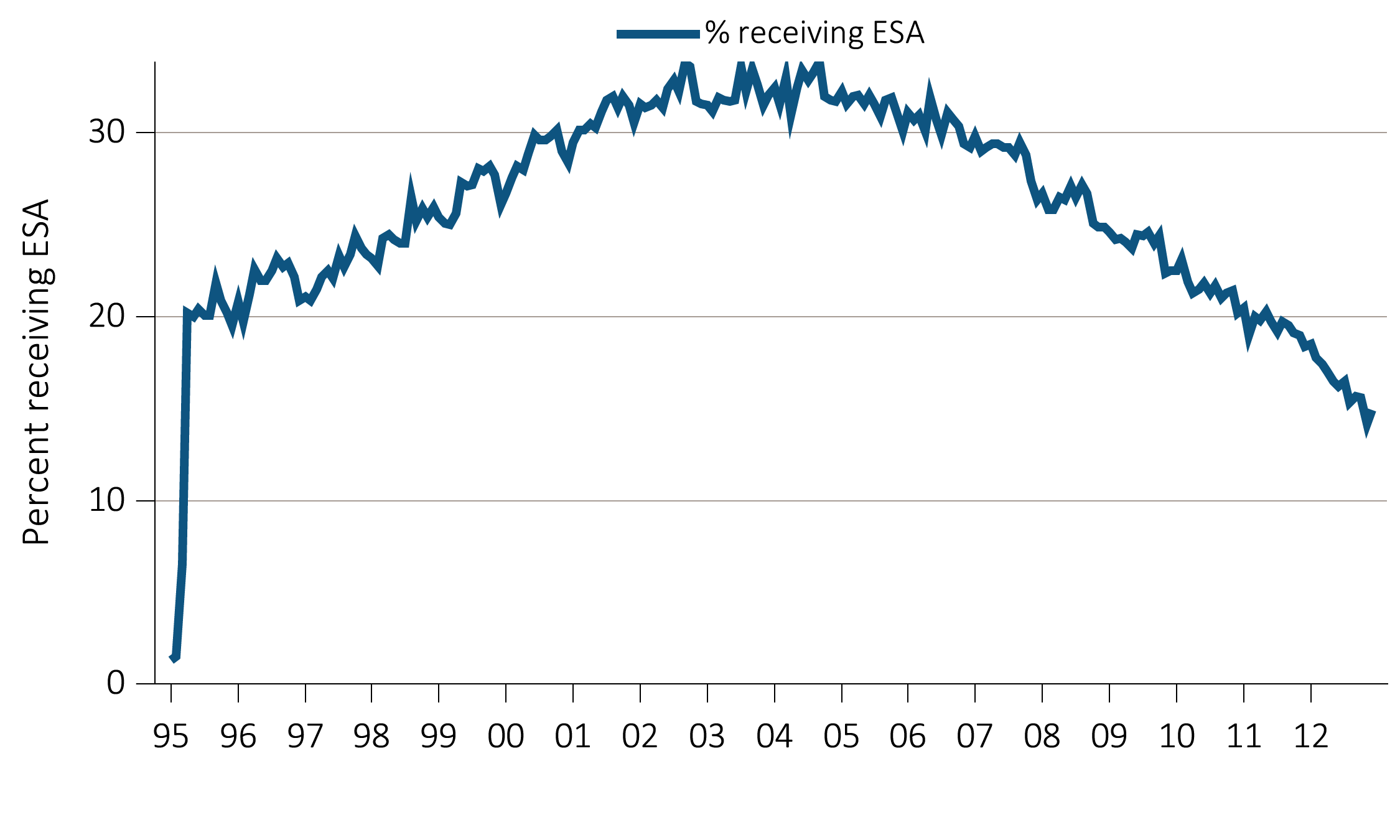 Data Source: Special analyses, USRDS ESRD Database. Abbreviations: ESA, erythropoiesis-stimulating agents; ESRD, end-stage renal disease.
Vol 2, ESRD, Ch 1
37
vol 2  Table 1.7  Mean laboratory values, by age, sex, race/ethnicity, and primary ESRD diagnosis, among incident ESRD patients, 2012
Data Source: Special analyses, USRDS ESRD Database. eGFR calculated using the CKD-EPI equation (CKD-EPI eGFR (ml/min/1.73 m2). Abbreviations: Af Am, African American; CKD-EPI; chronic kidney disease epidemiology calculation; eGFR, estimated glomerular filtration rate; ESRD, end-stage renal disease; HbA1c, glycosylated hemoglobin; HDL, high-density lipoprotein; Hgb; hemoglobin; LDL, low-density lipoprotein; RRT, renal replacement therapy; Triglycer, triglycerides.
Vol 2, ESRD, Ch 1
38
vol 2  Figure 1.22  Trend in the distribution of eGFR (ml/min/1.73 m2) among incident ESRD patients, 1996-2012
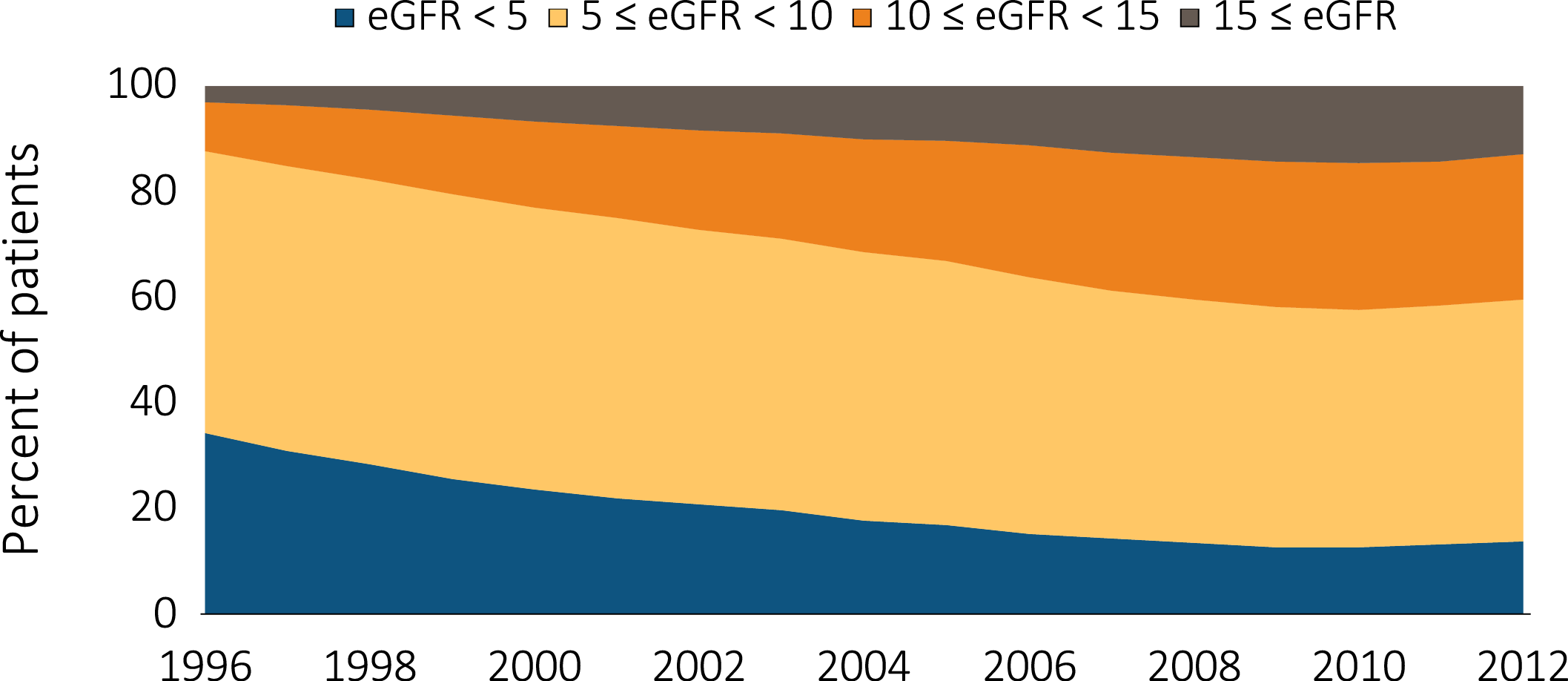 Data Source: Special analyses, USRDS ESRD Database. eGFR calculated using the CKD-EPI equation (CKD-EPI eGFR (ml/min/1.73 m2). Abbreviations: CKD-EPI; chronic kidney disease epidemiology calculation; eGFR, estimated glomerular filtration rate; ESRD, end-stage renal disease.
Vol 2, ESRD, Ch 1
39